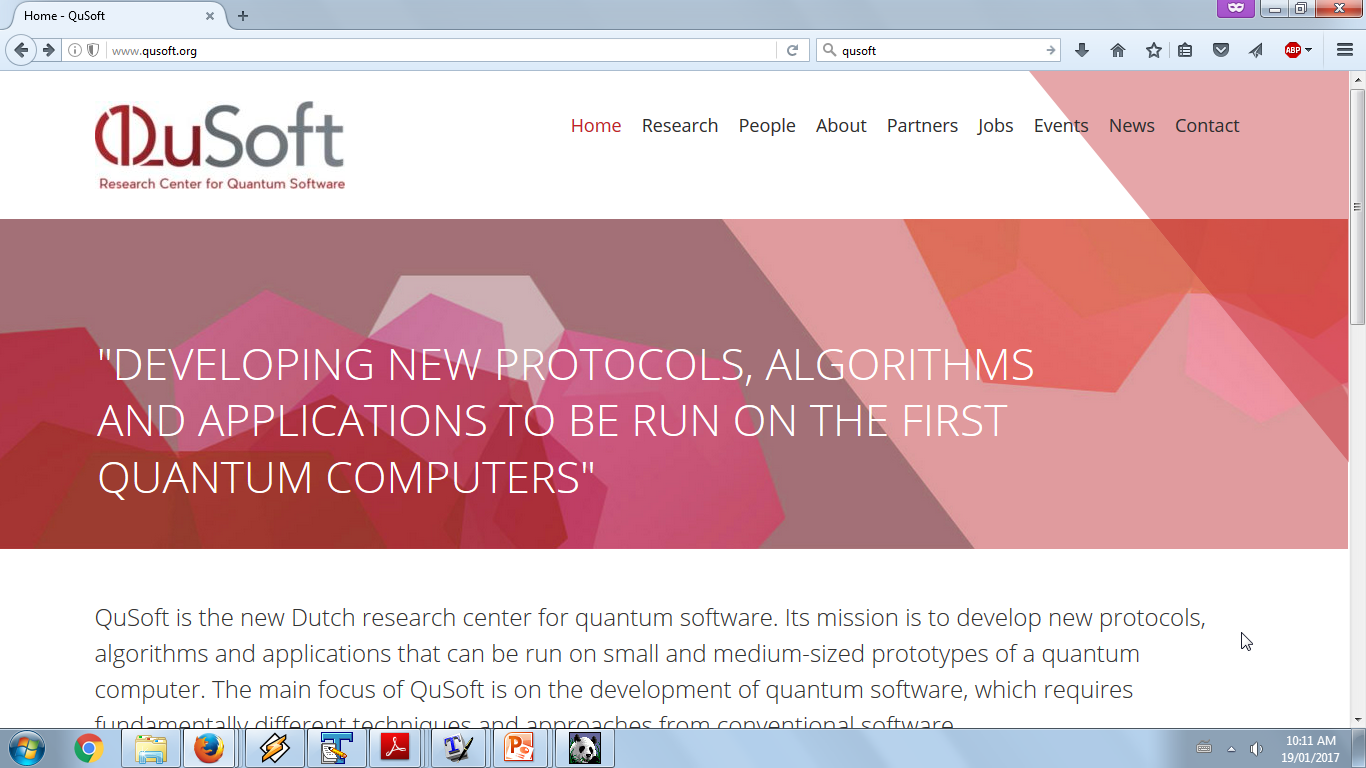 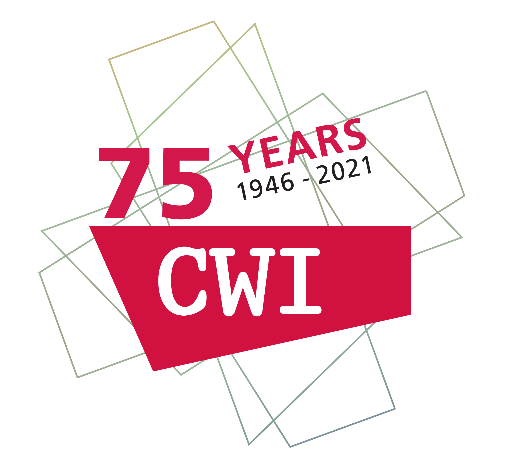 Quantum Software Copy Protection
Stacey Jeffery
Joint work with:
Anne Broadbent
Sébastien Lord
Supartha Podder
Aarthi Sundaram
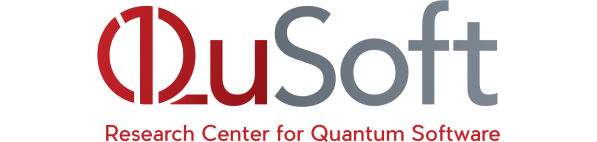 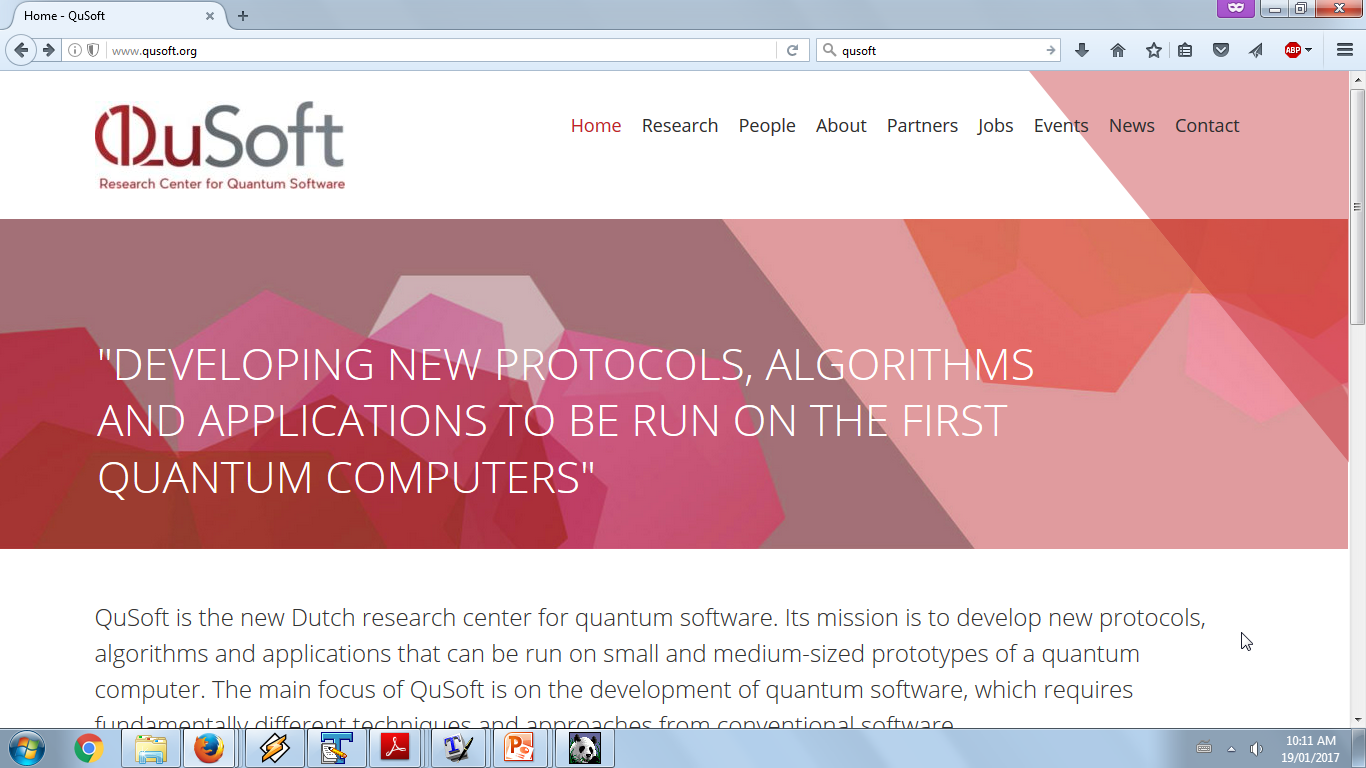 [Speaker Notes: 15 min. plus questions]
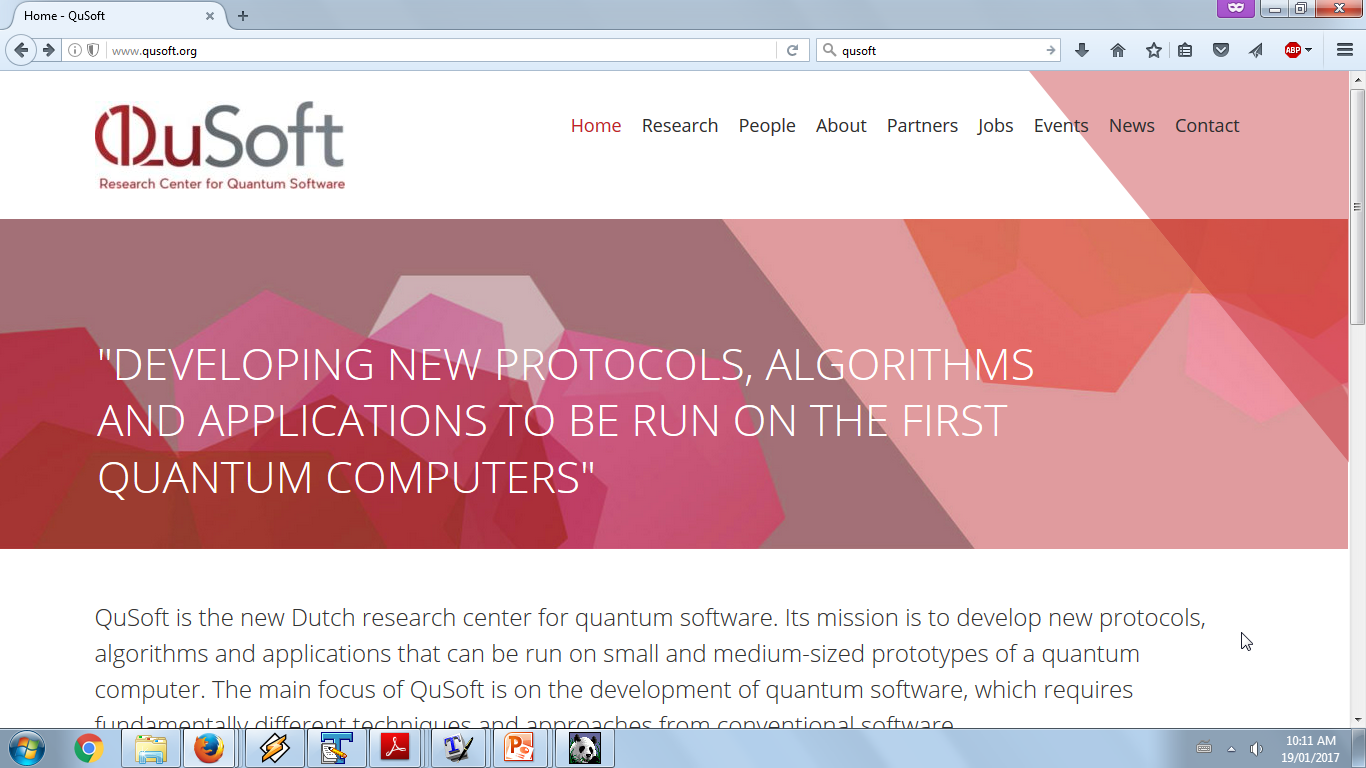 Quantum States Can’t be Copied
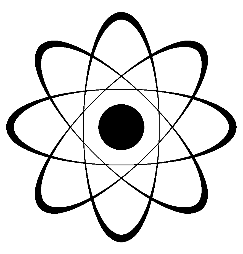 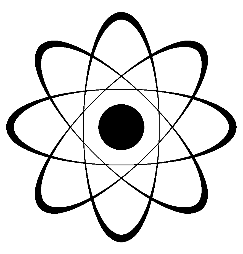 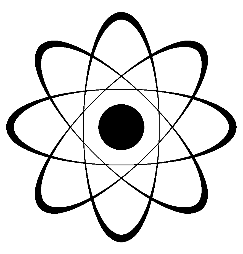 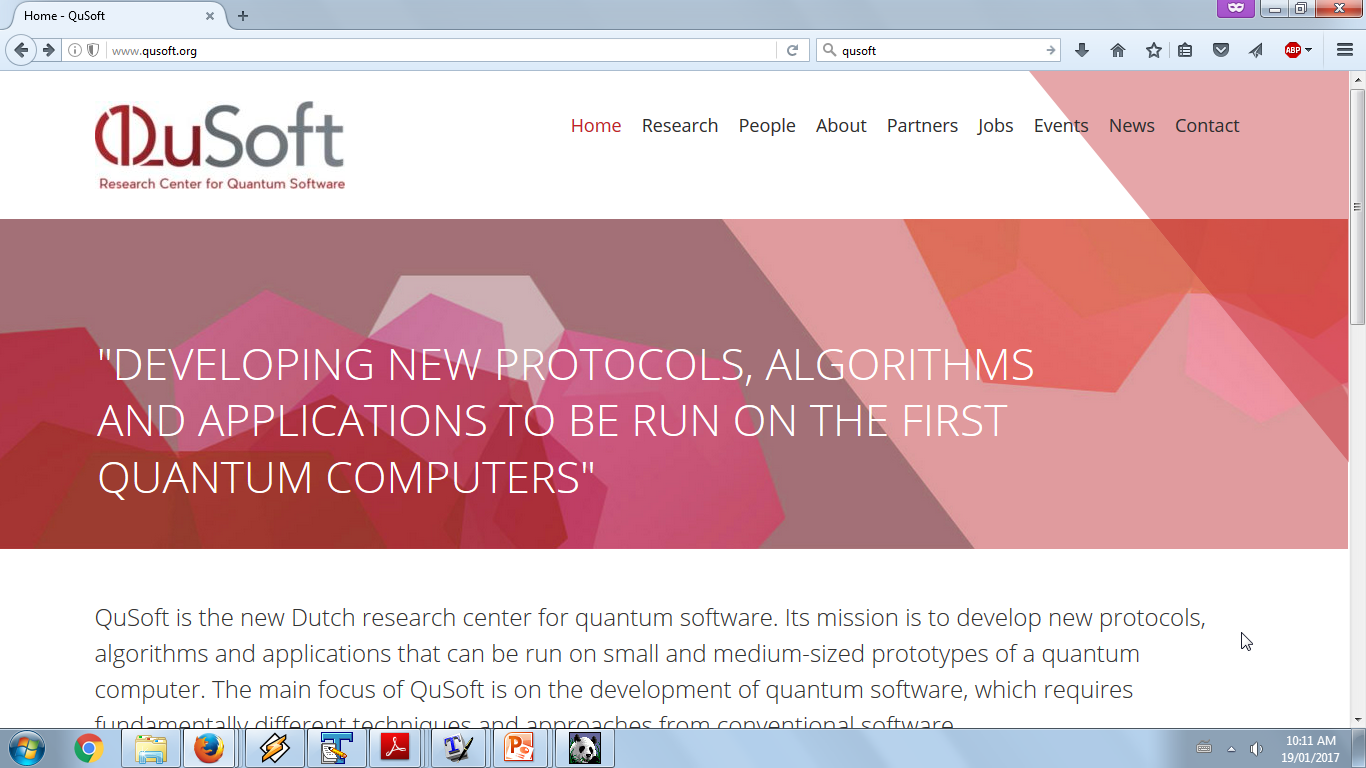 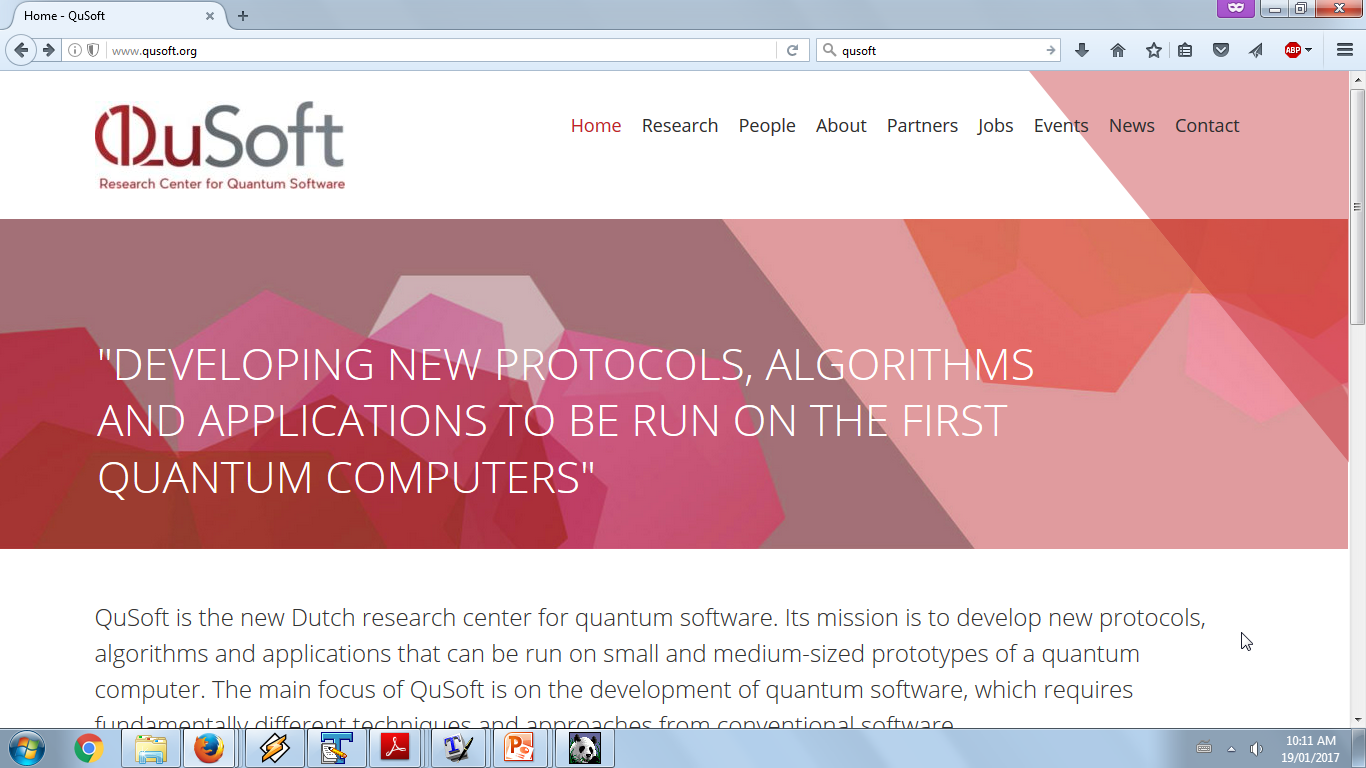 Uncloneable Authenticity
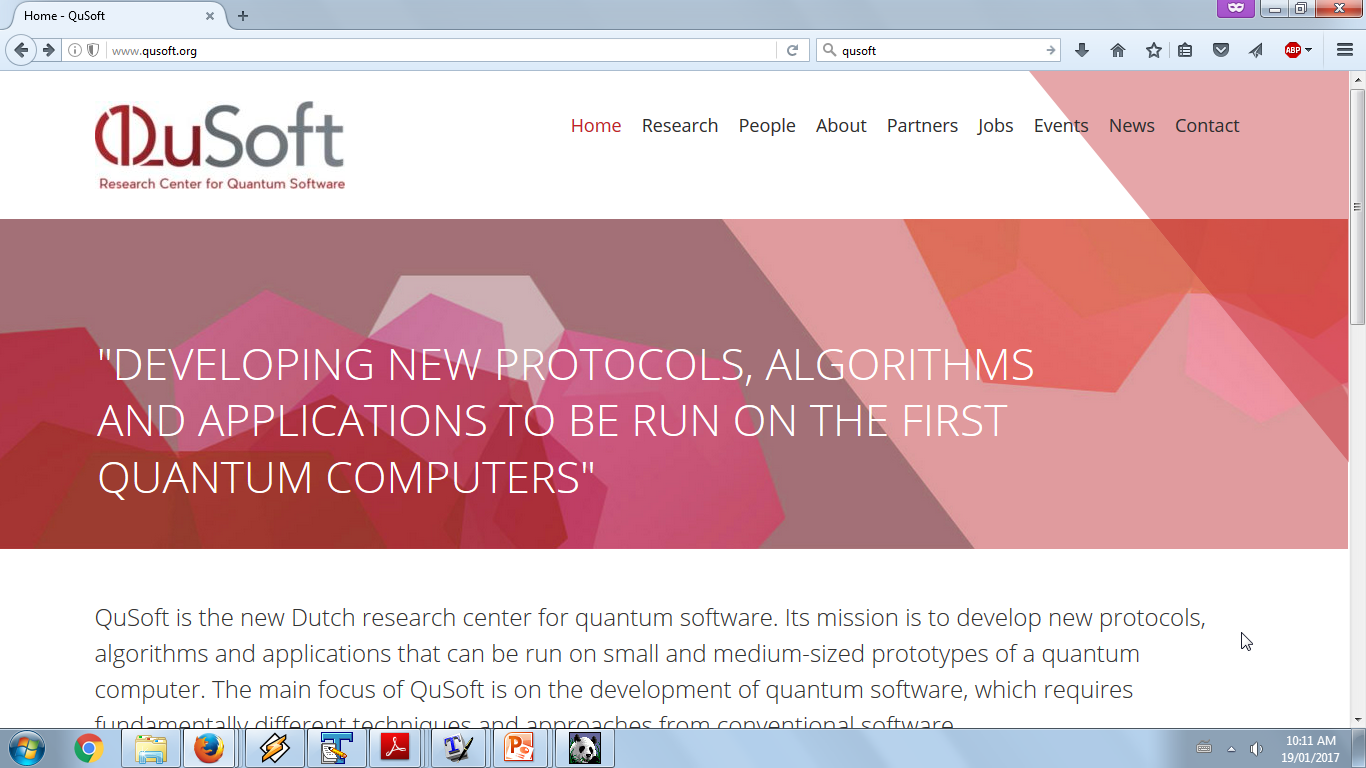 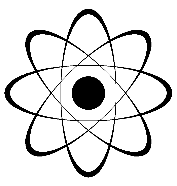 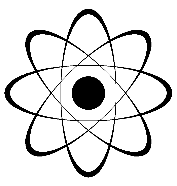 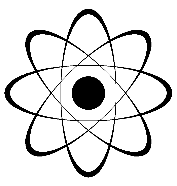 Quantum Money
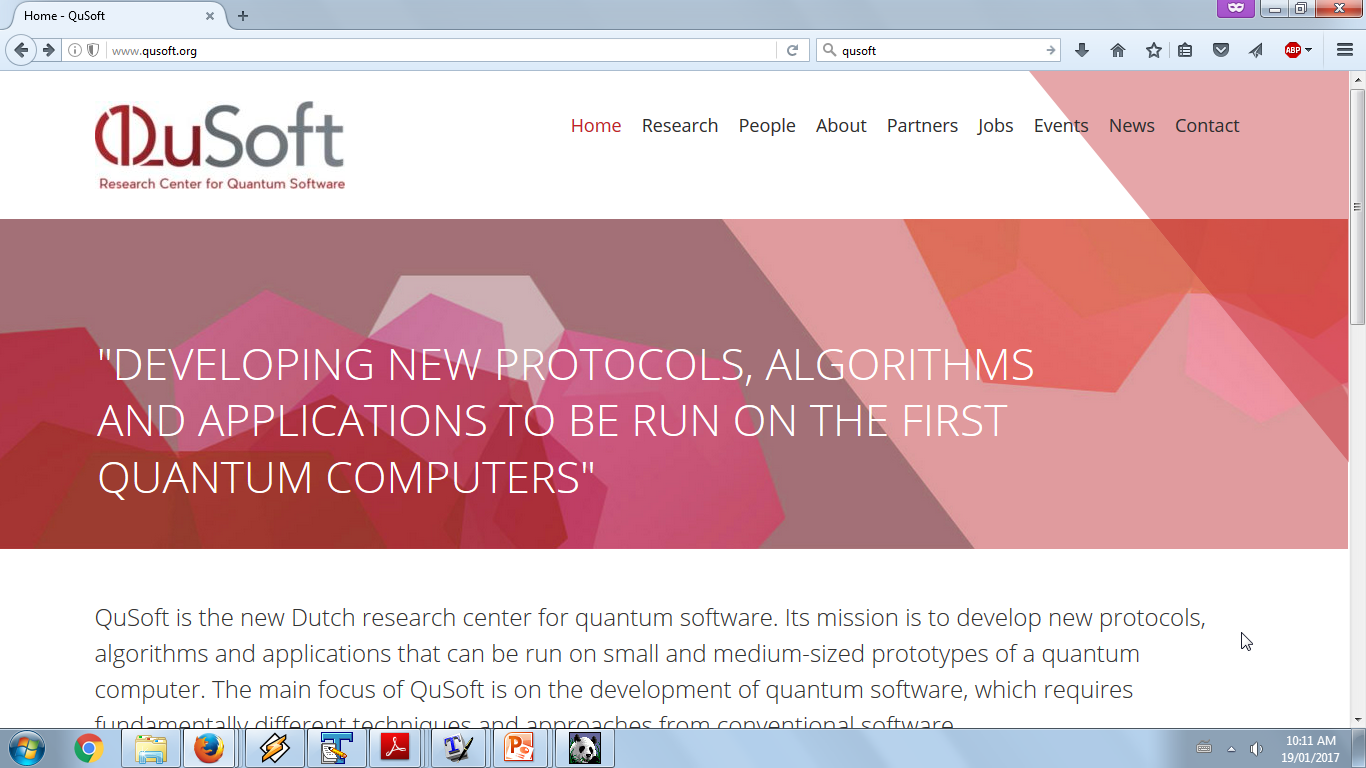 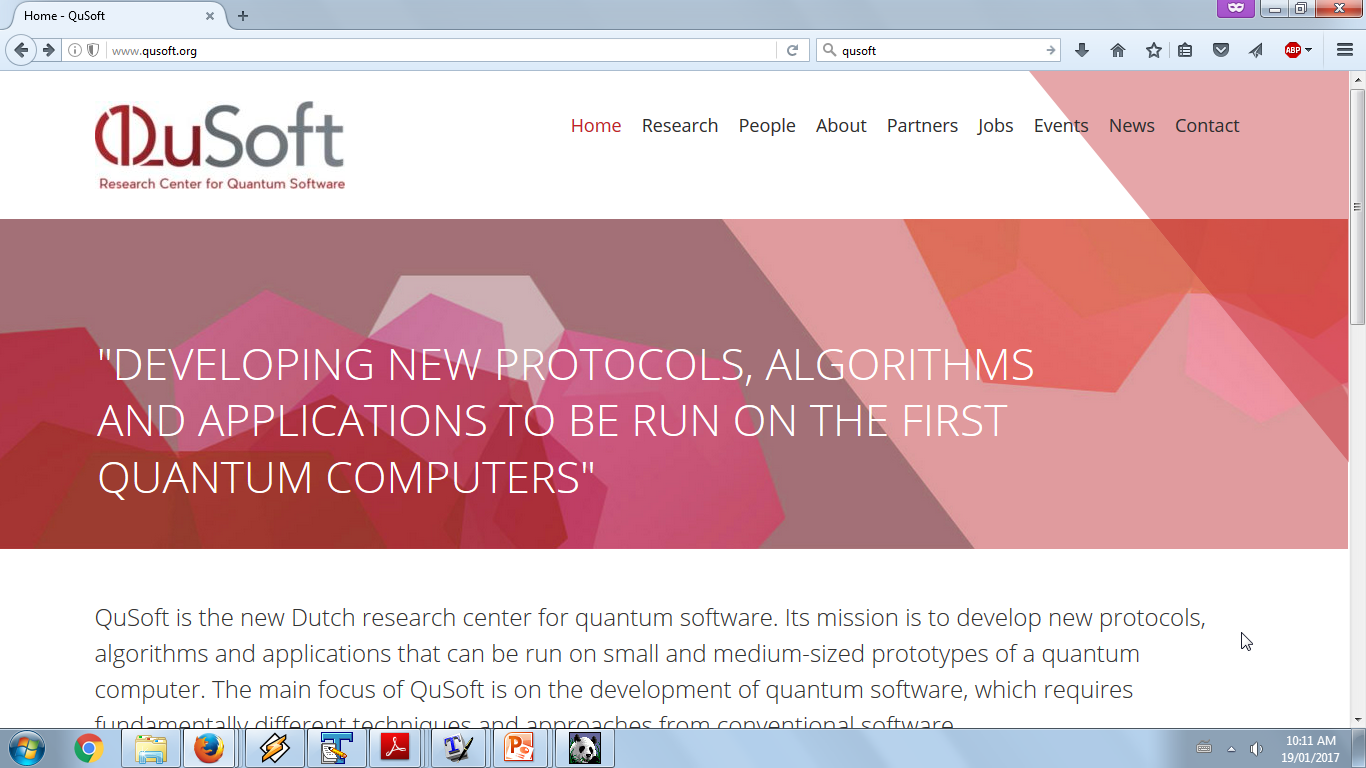 Uncloneable Information
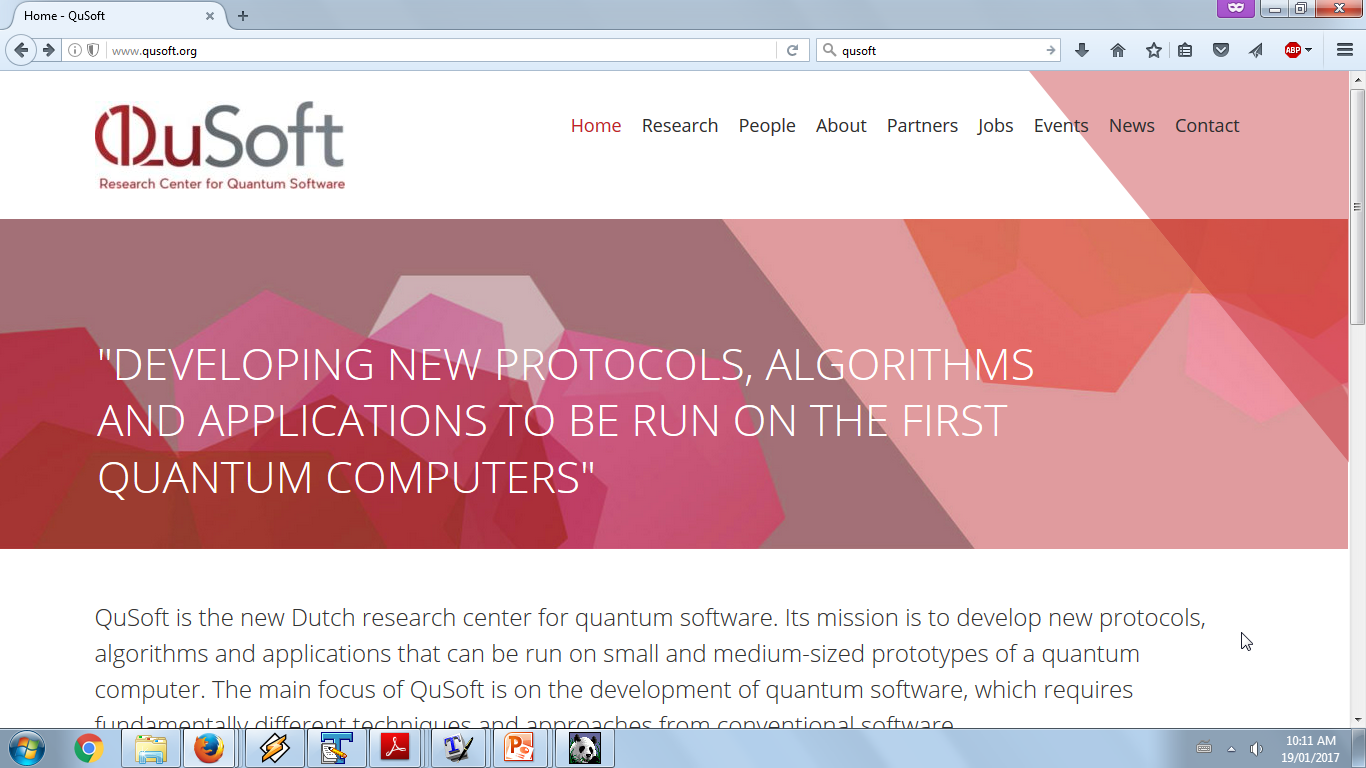 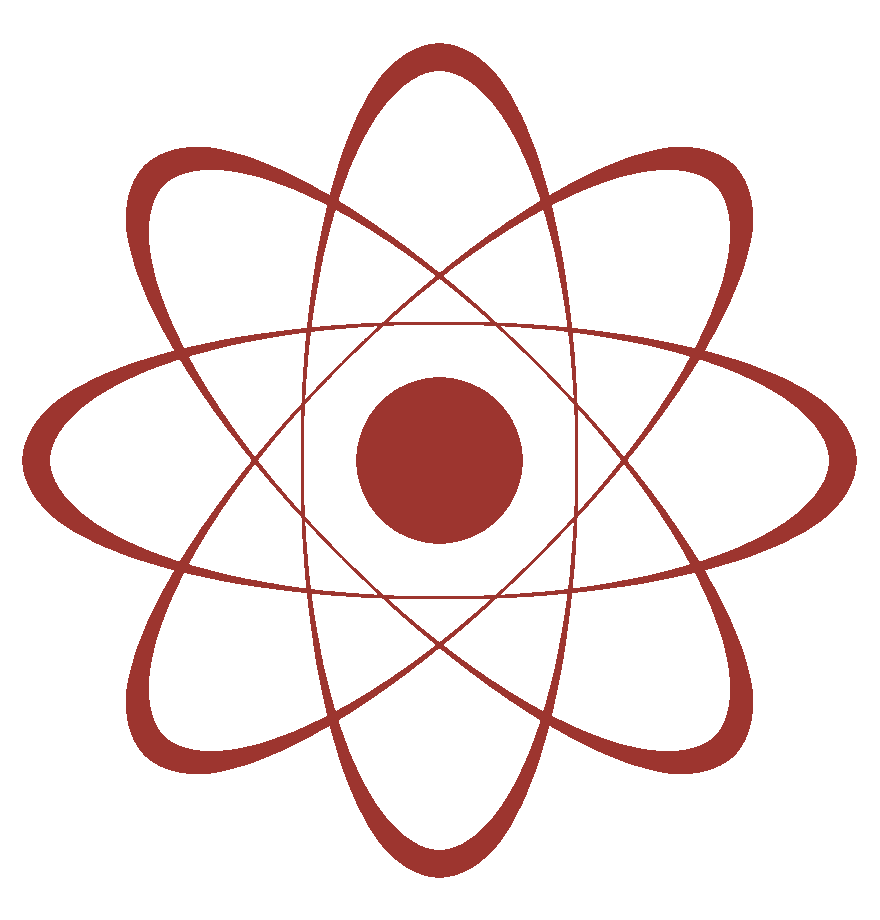 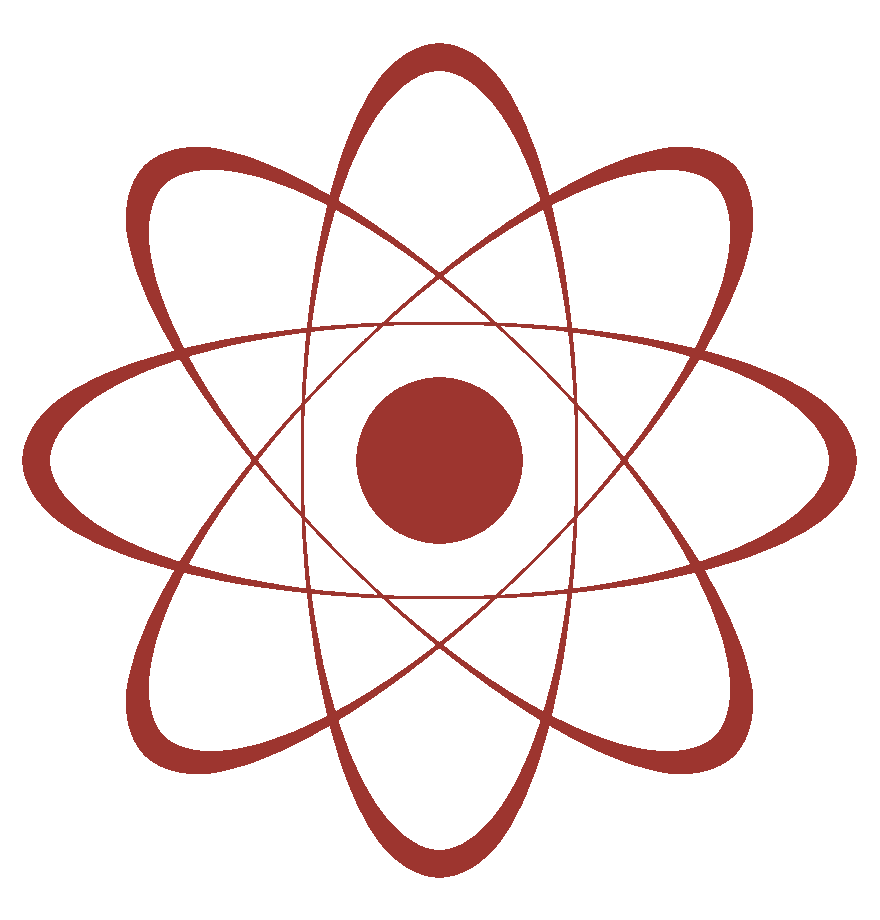 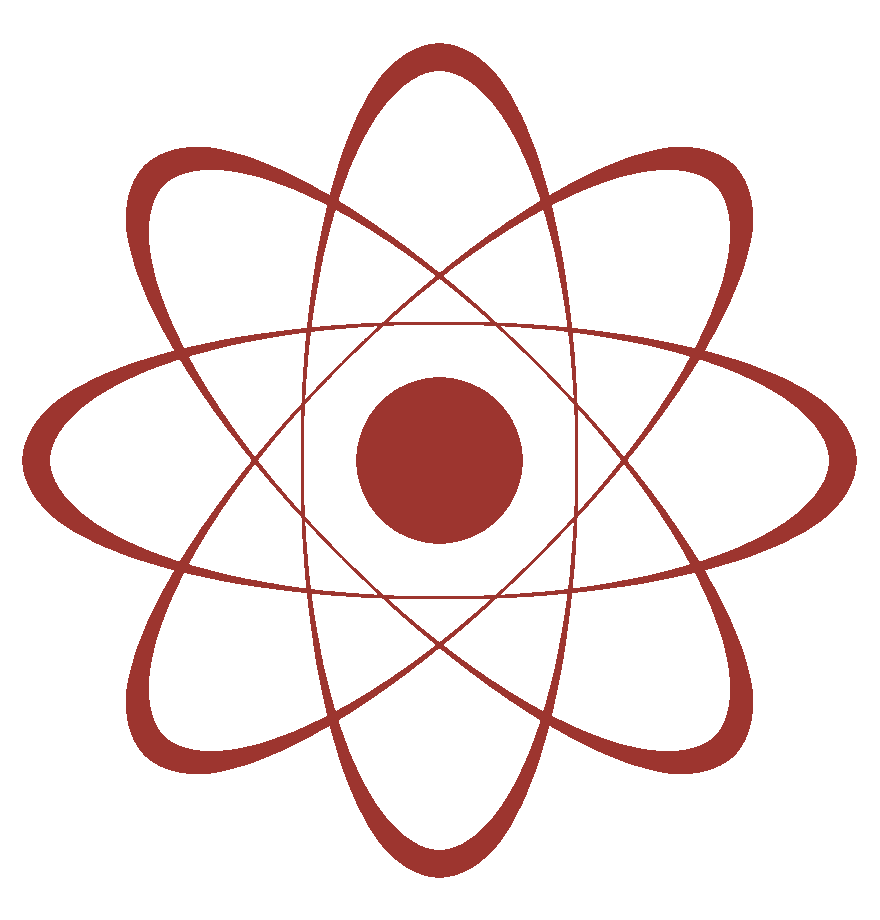 Uncloneable Encryption
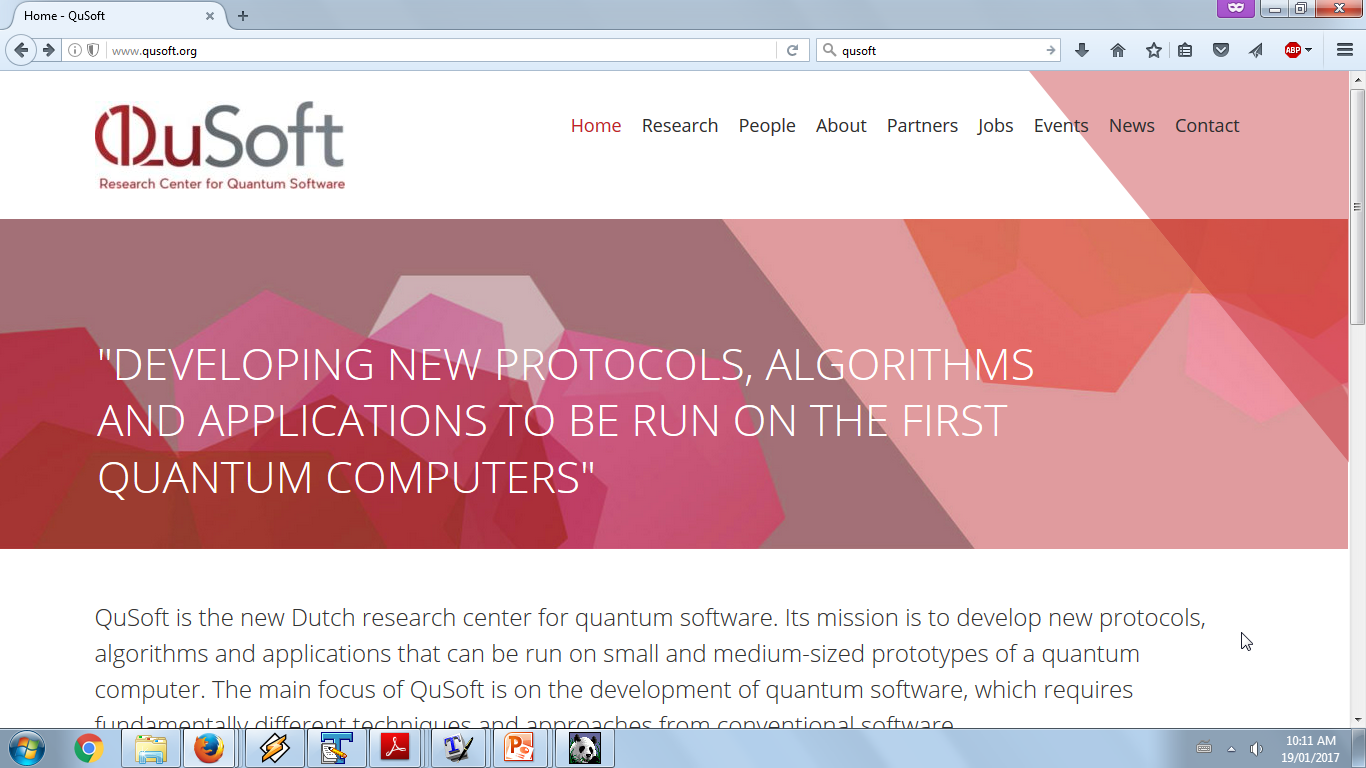 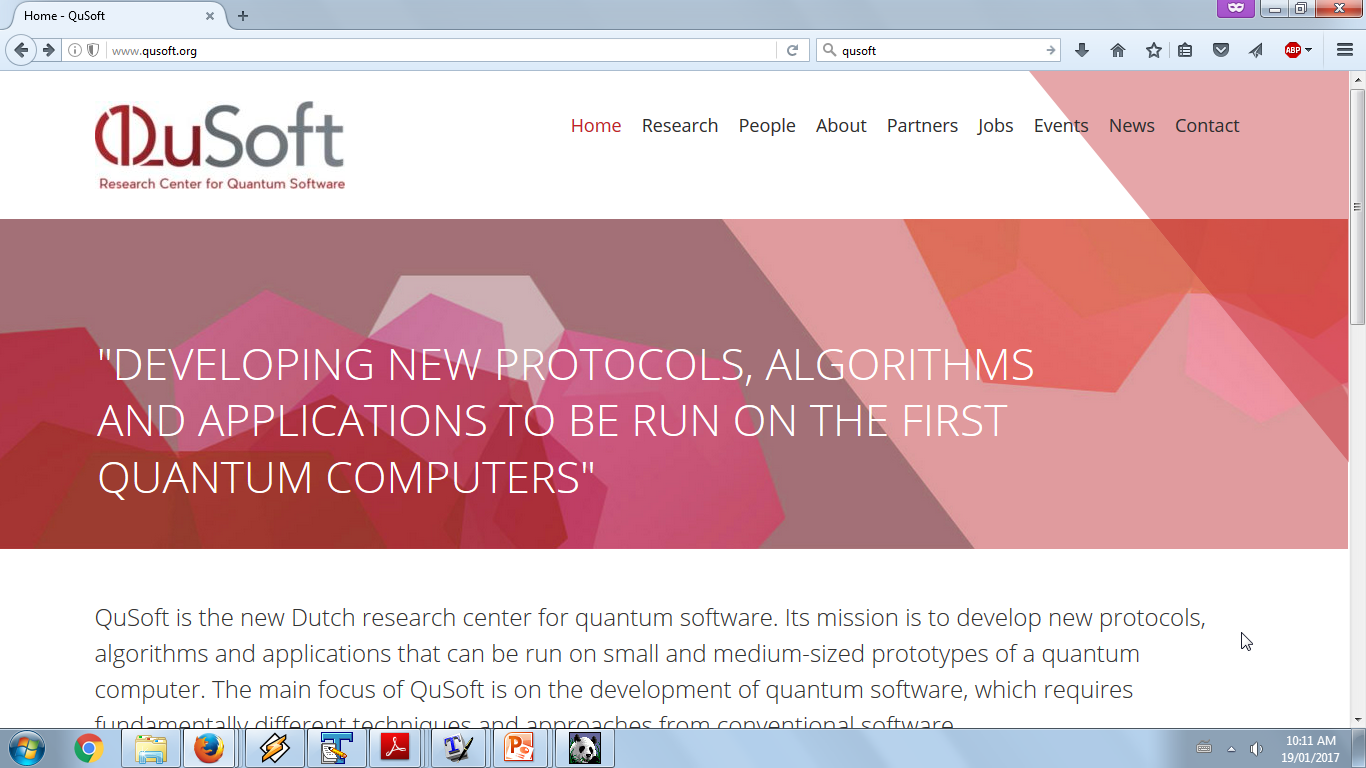 Uncloneable Functionality
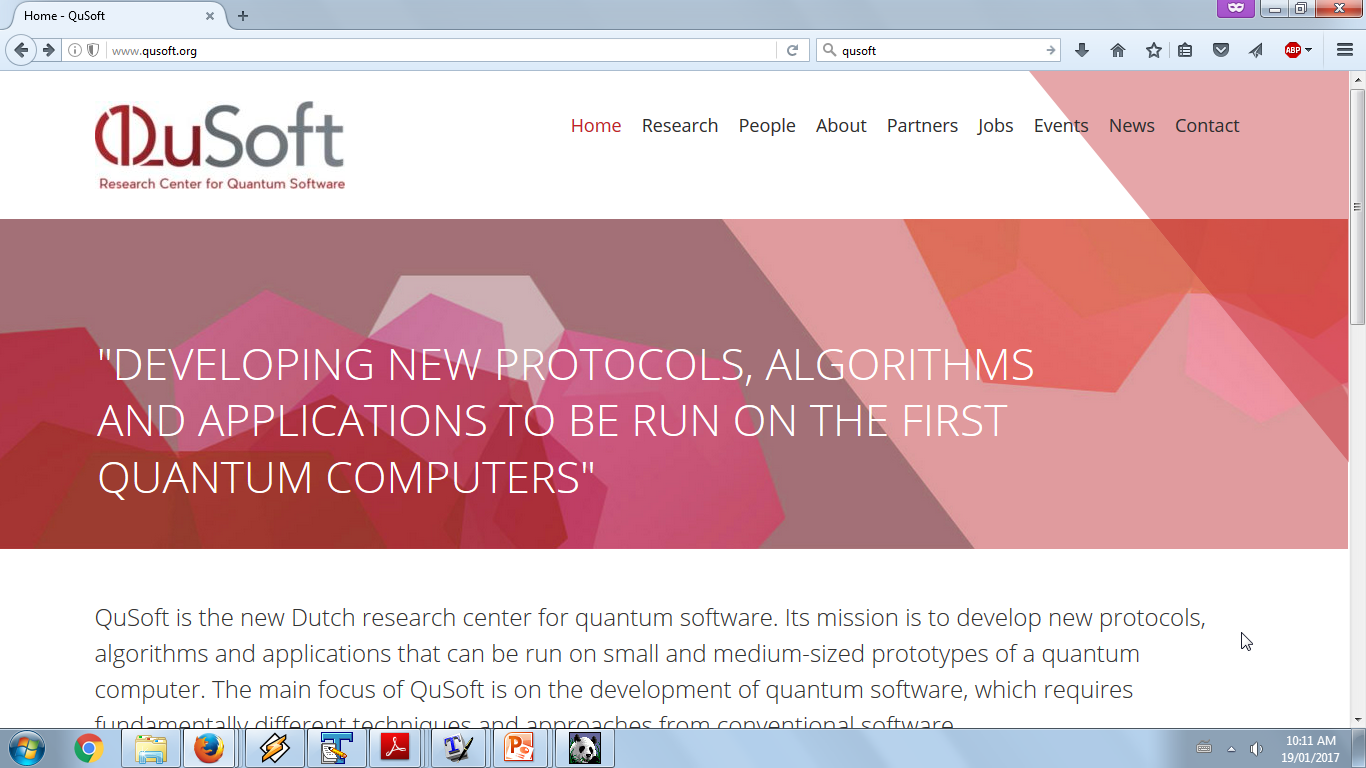 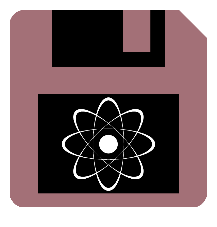 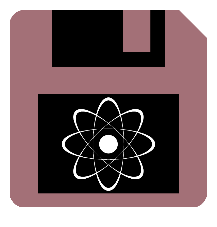 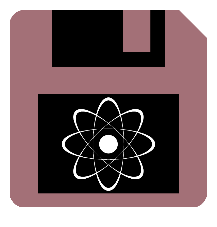 Copy-protected Software
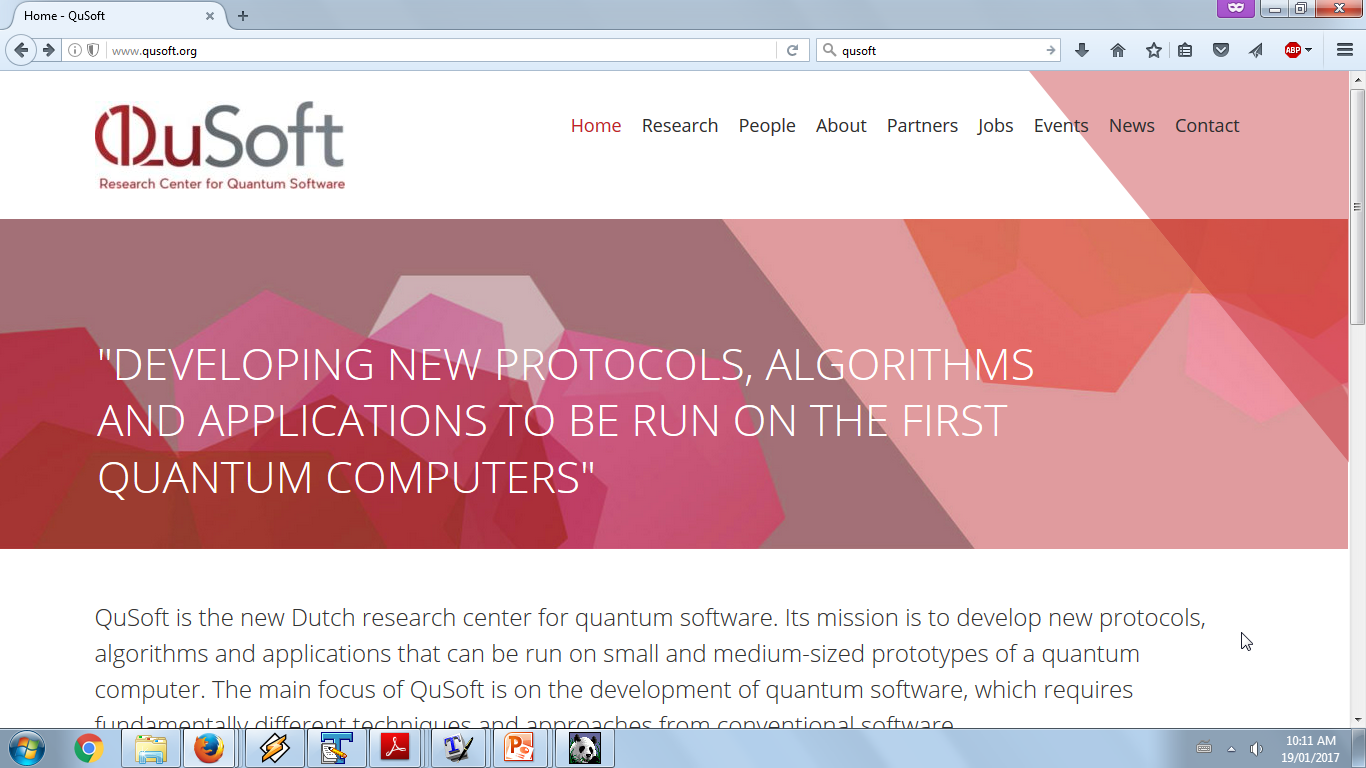 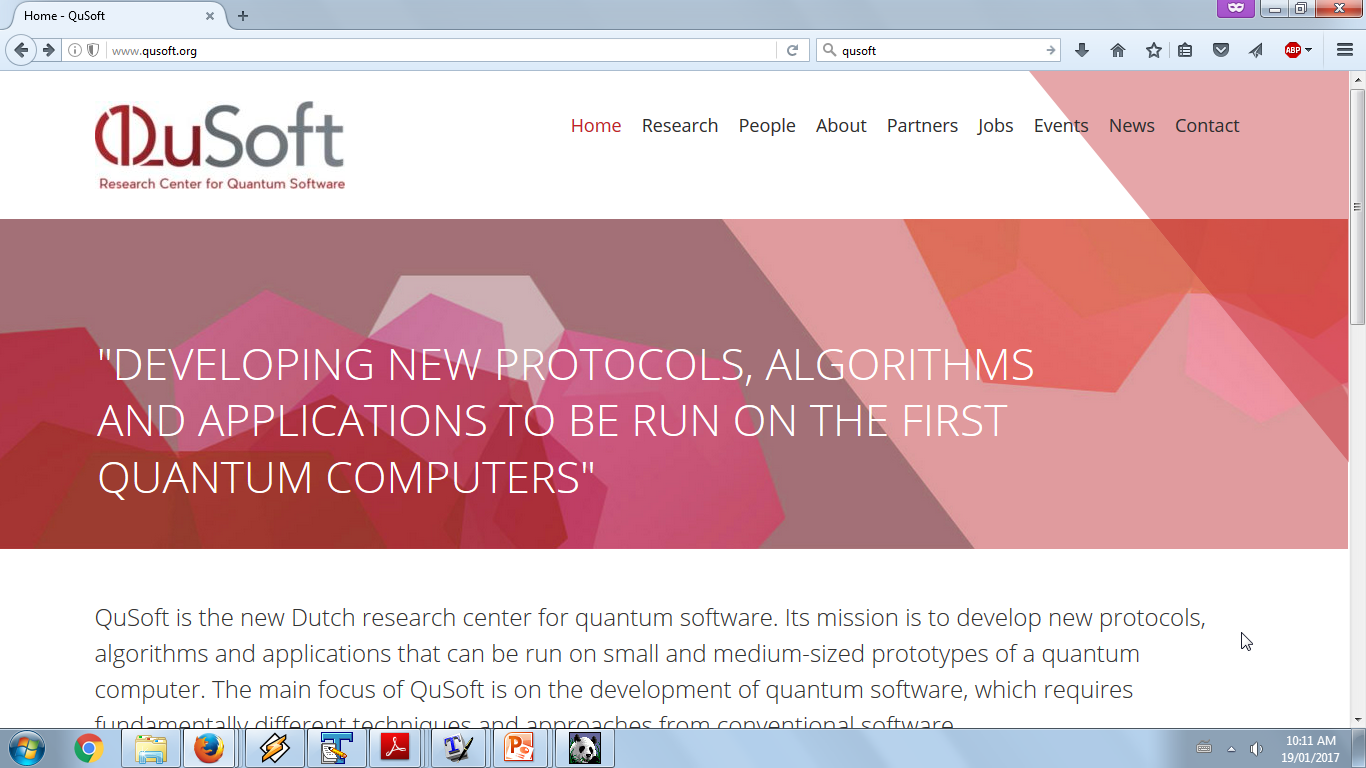 Point Functions
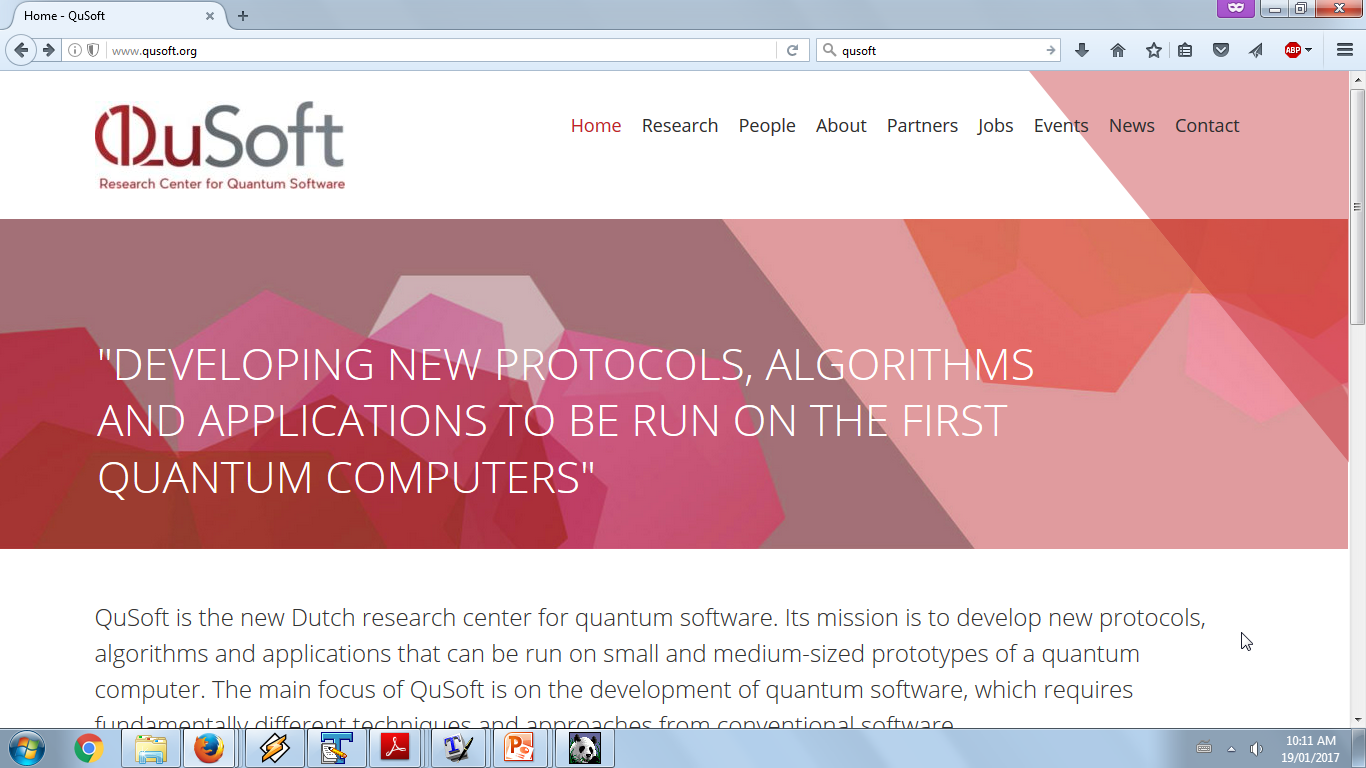 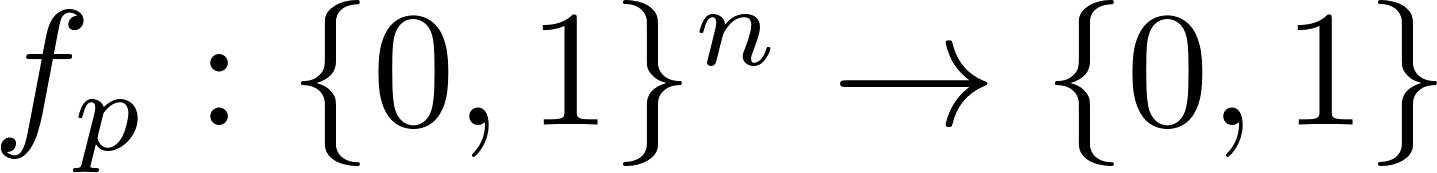 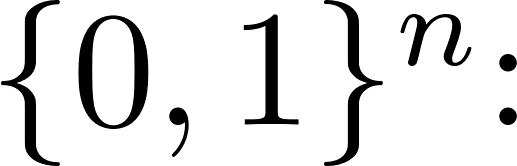 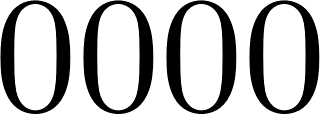 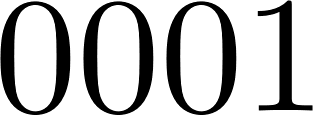 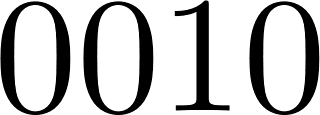 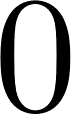 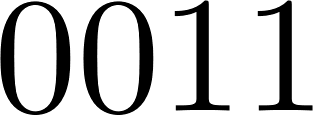 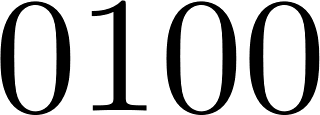 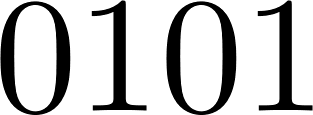 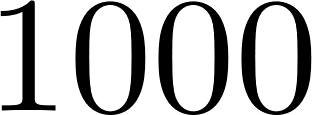 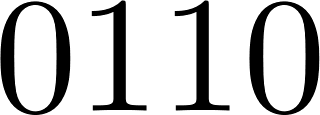 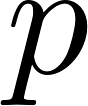 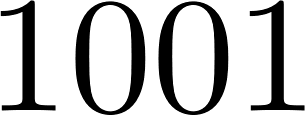 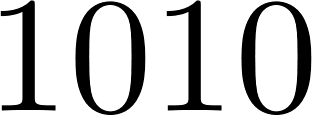 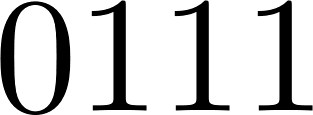 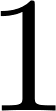 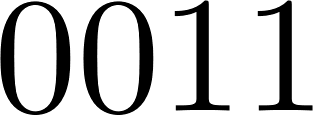 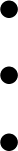 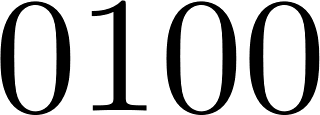 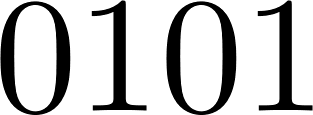 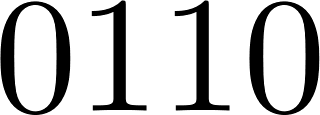 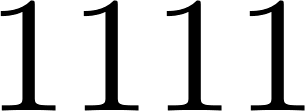 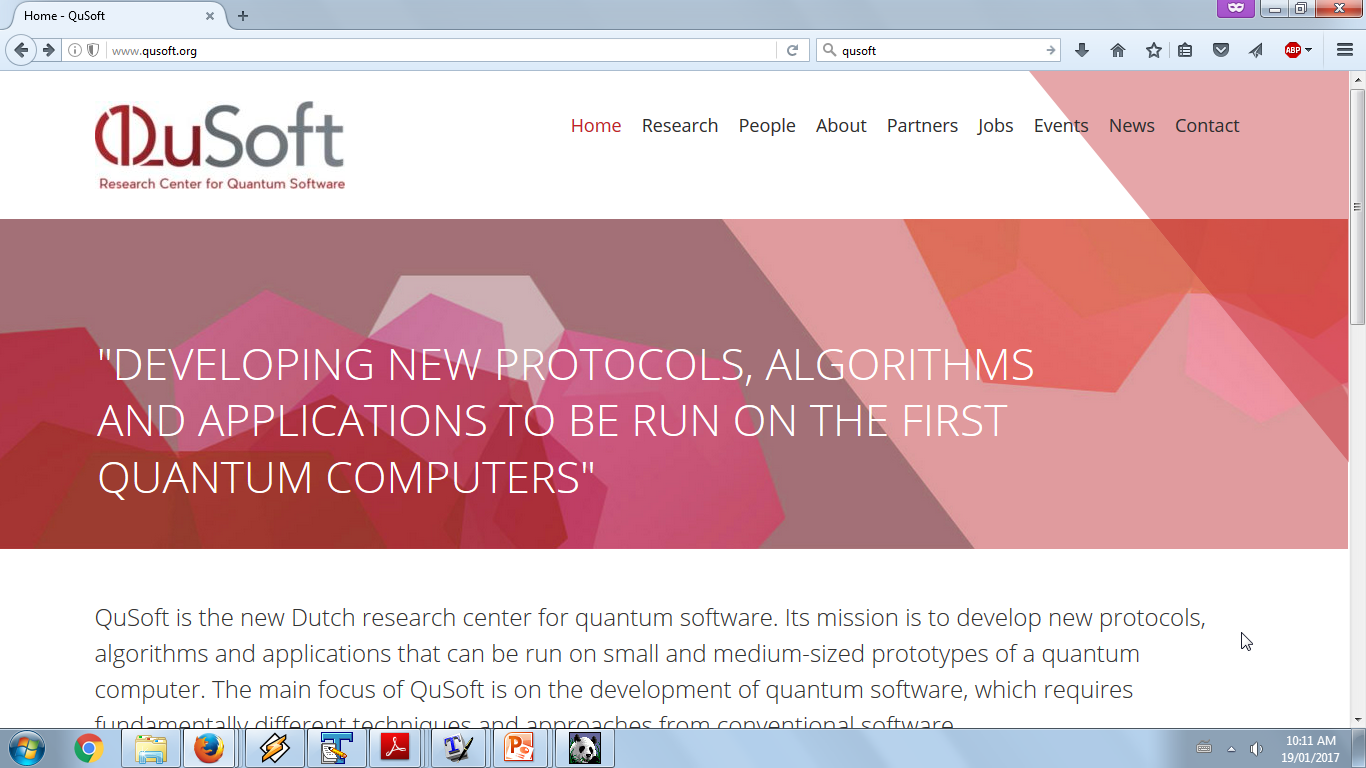 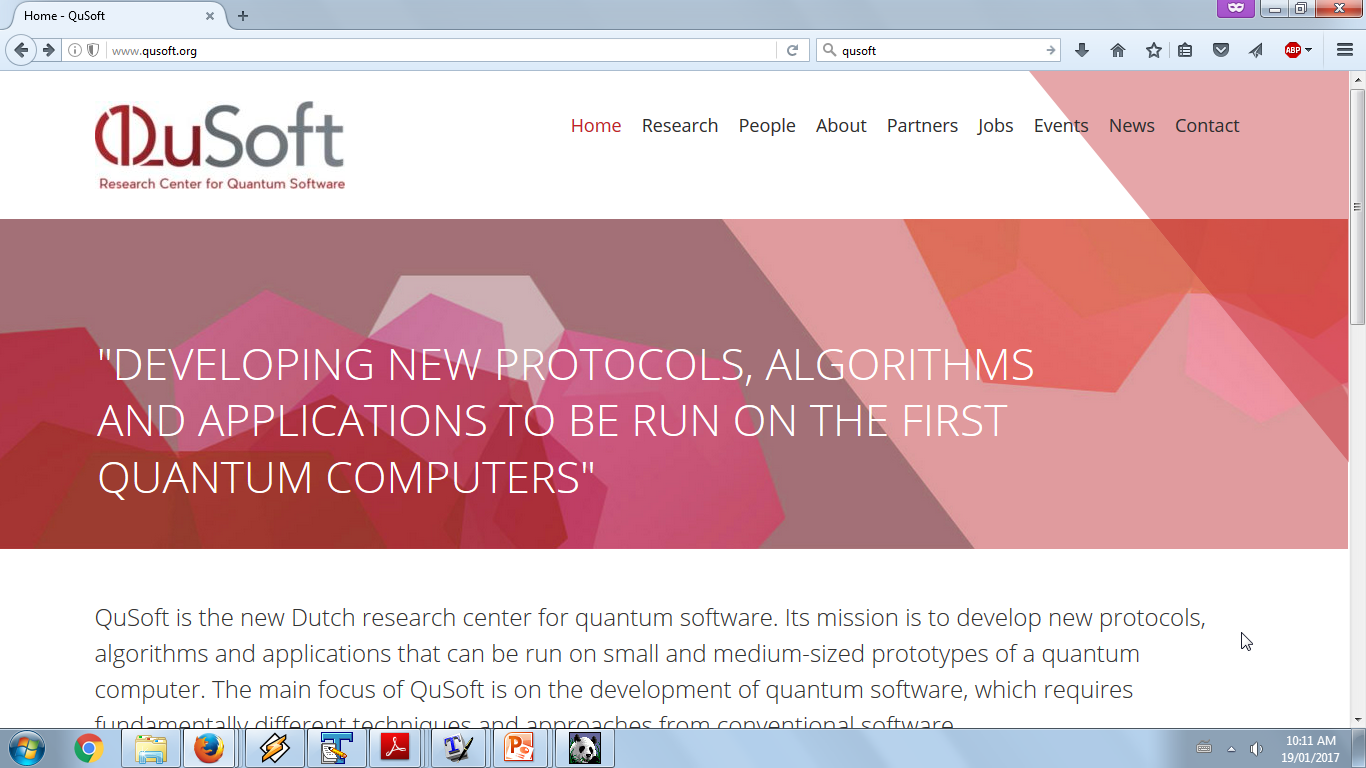 What is copy protection?
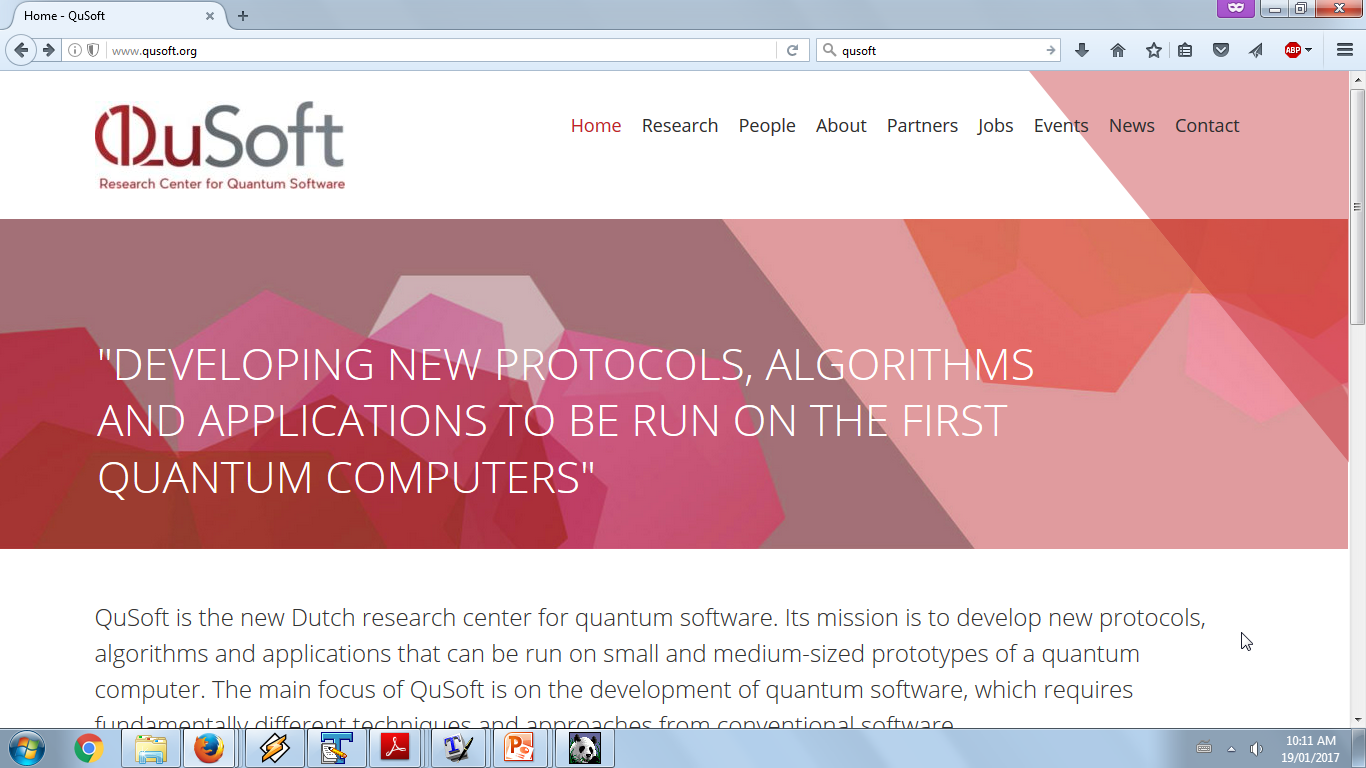 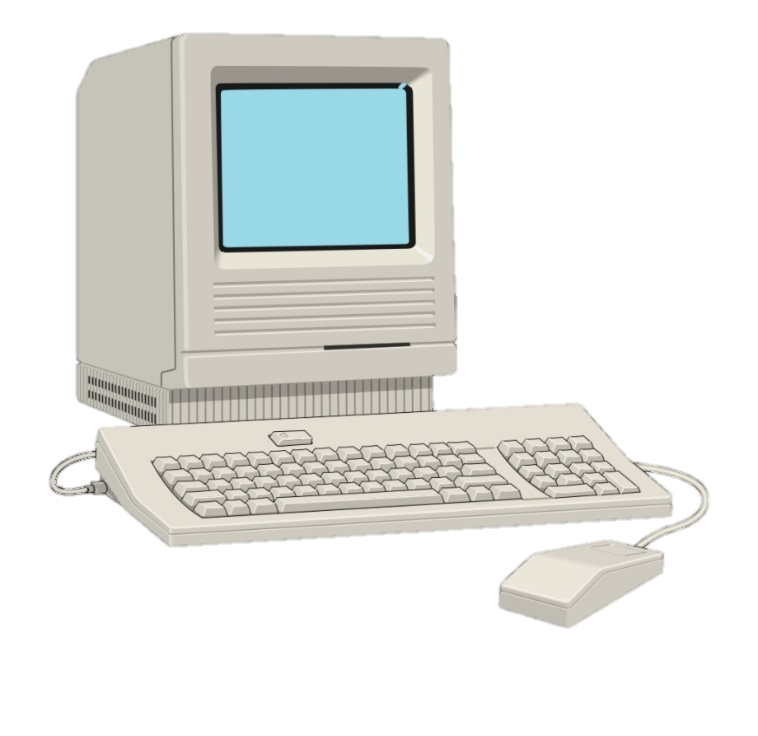 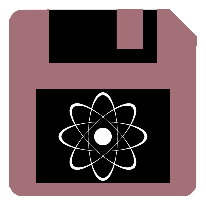 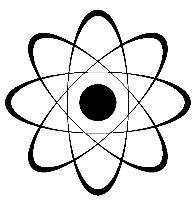 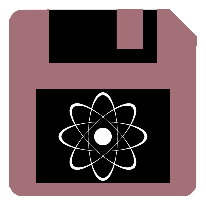 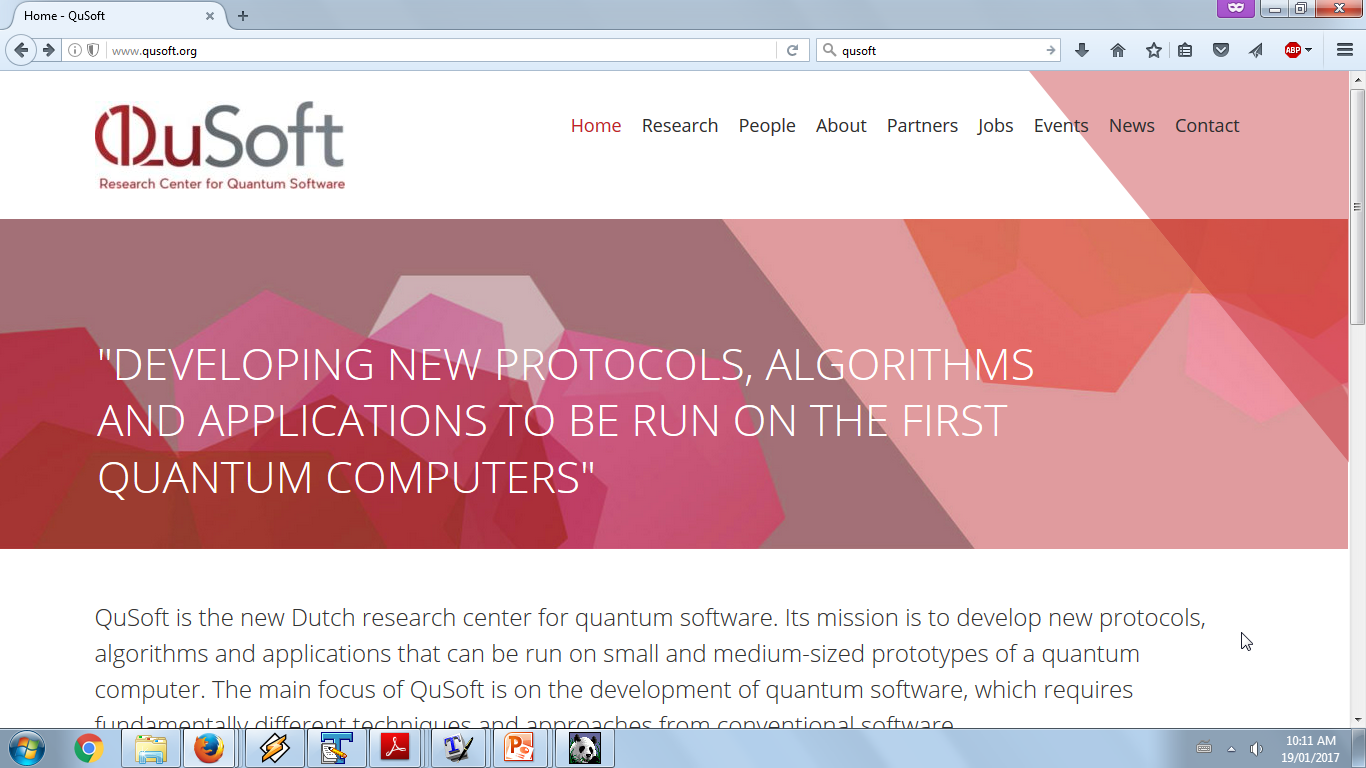 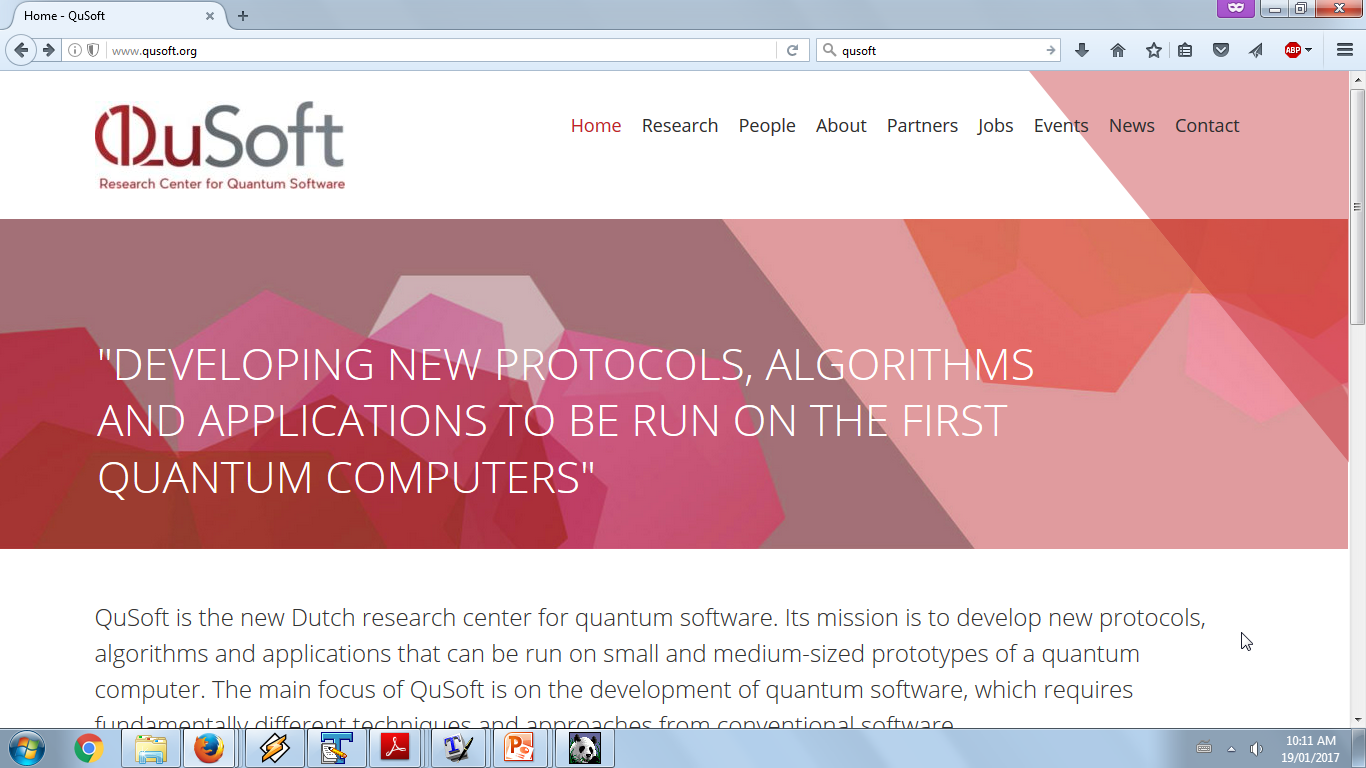 What is copy protection?
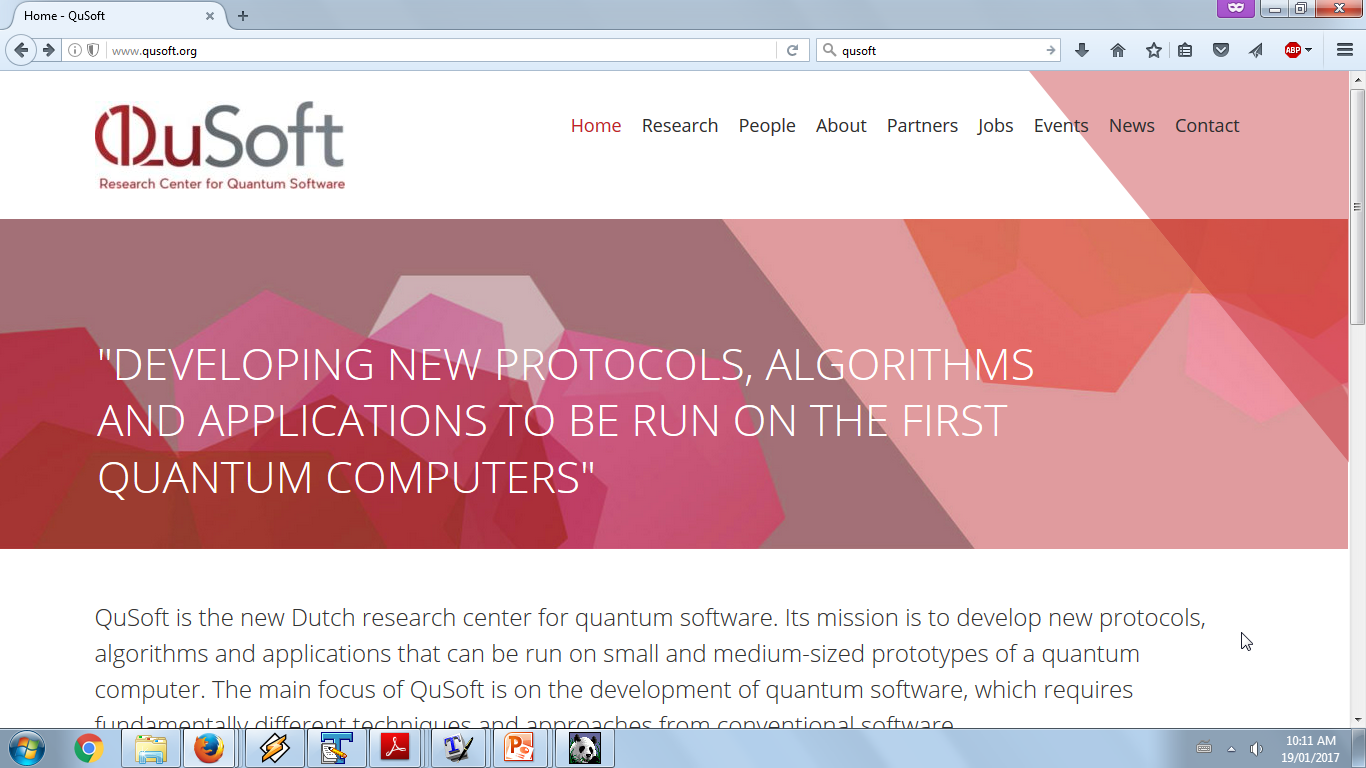 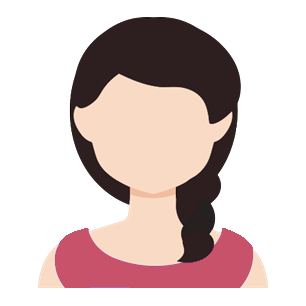 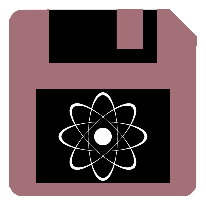 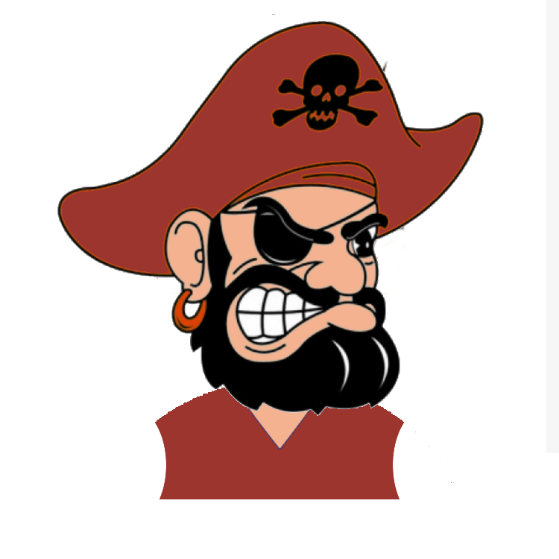 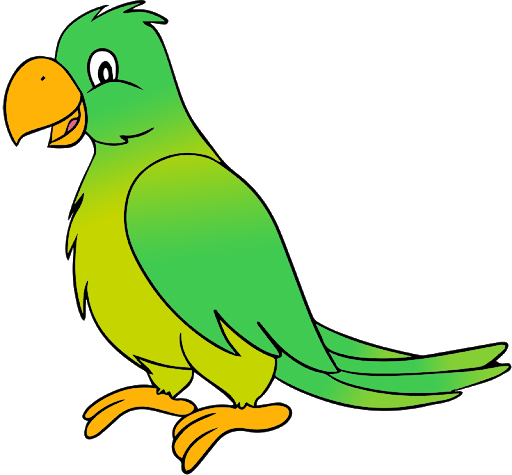 0
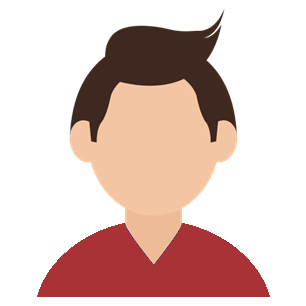 1
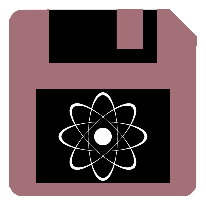 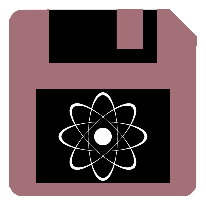 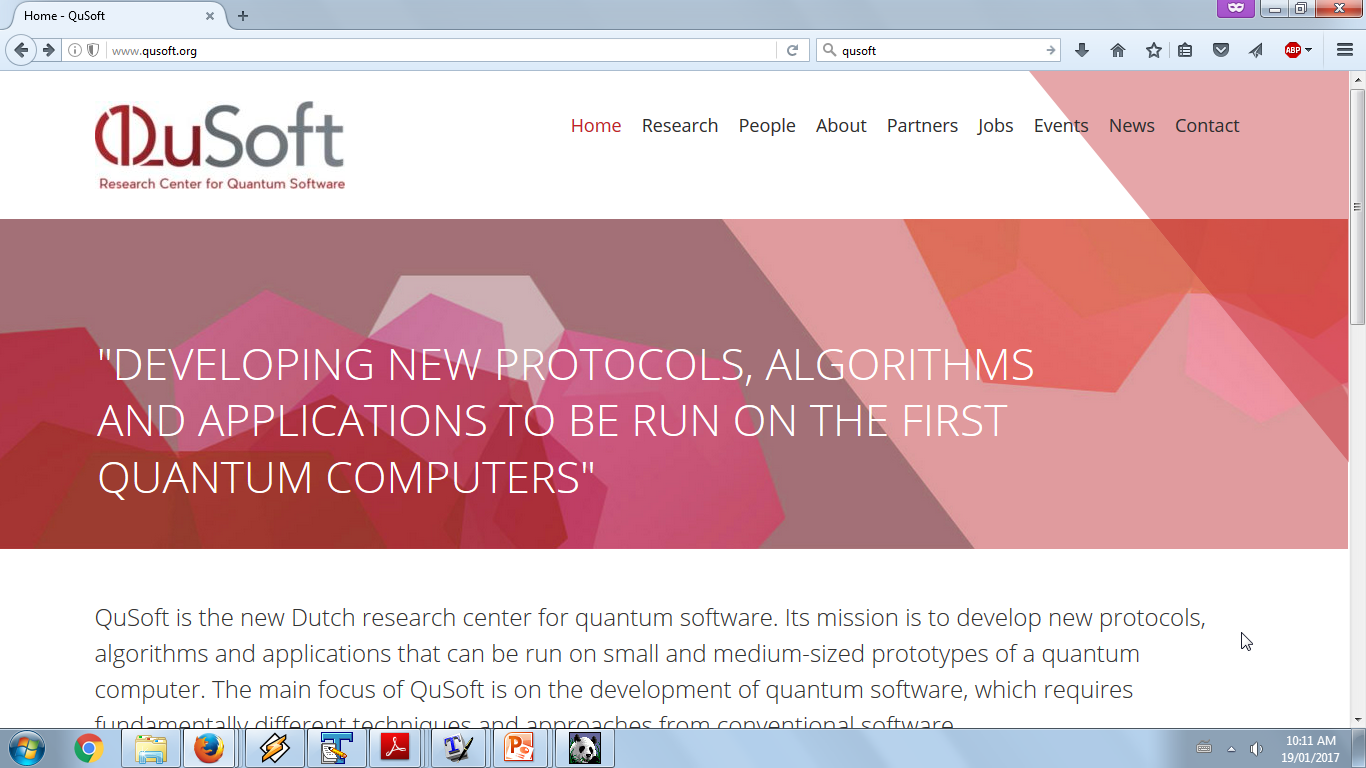 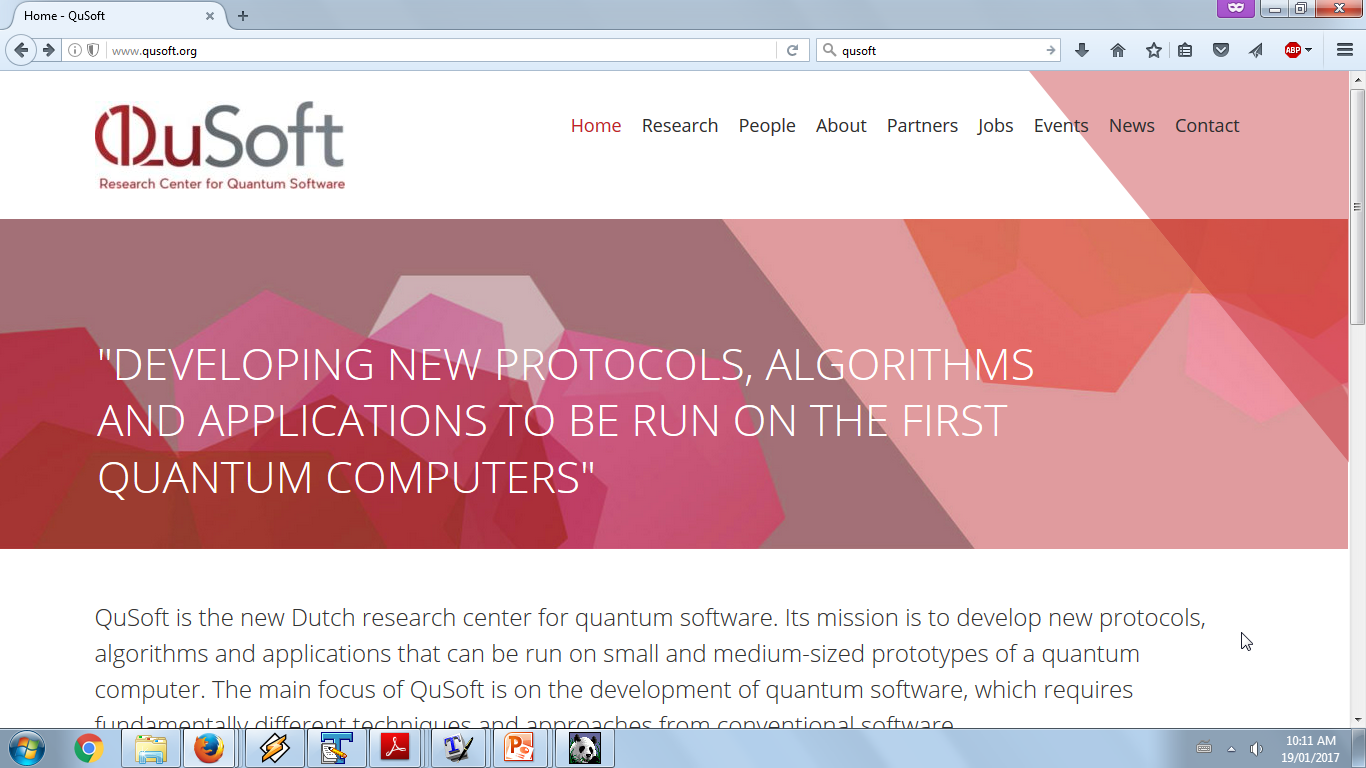 Honest-user Copy Protection
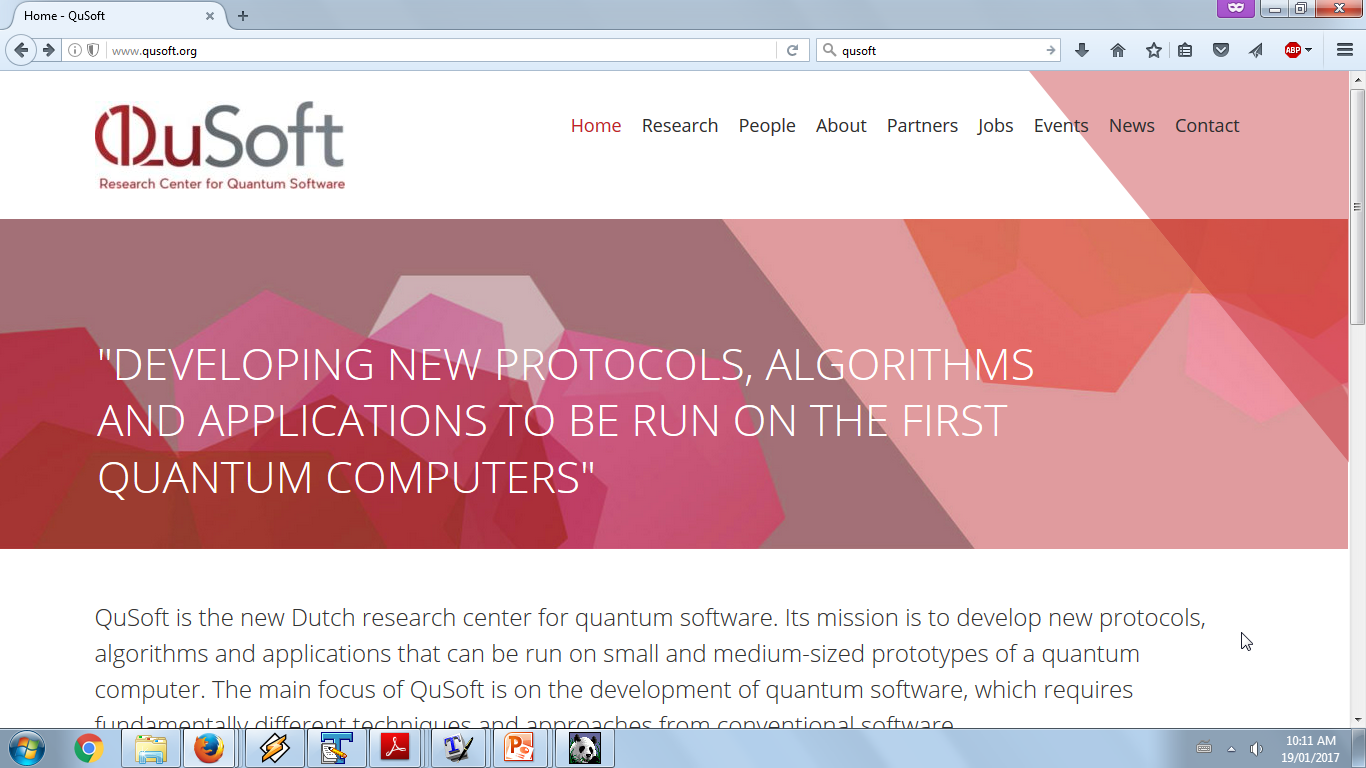 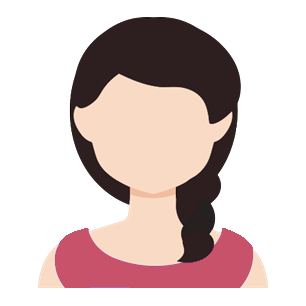 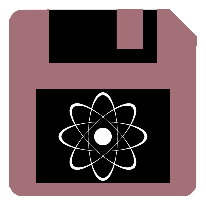 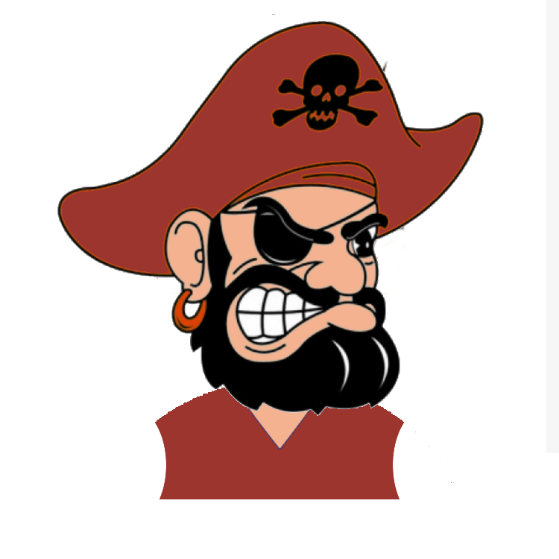 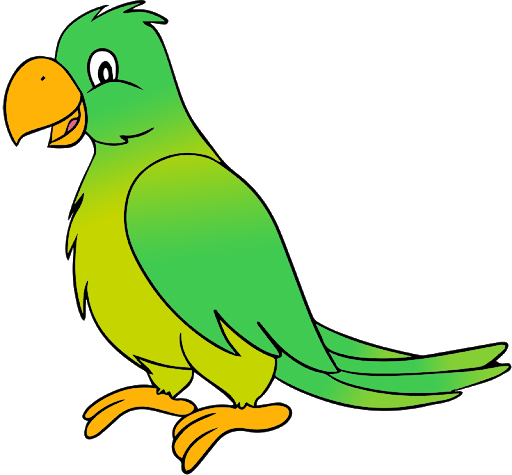 0
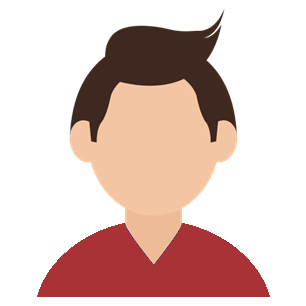 1
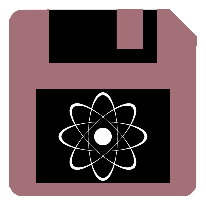 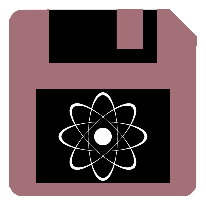 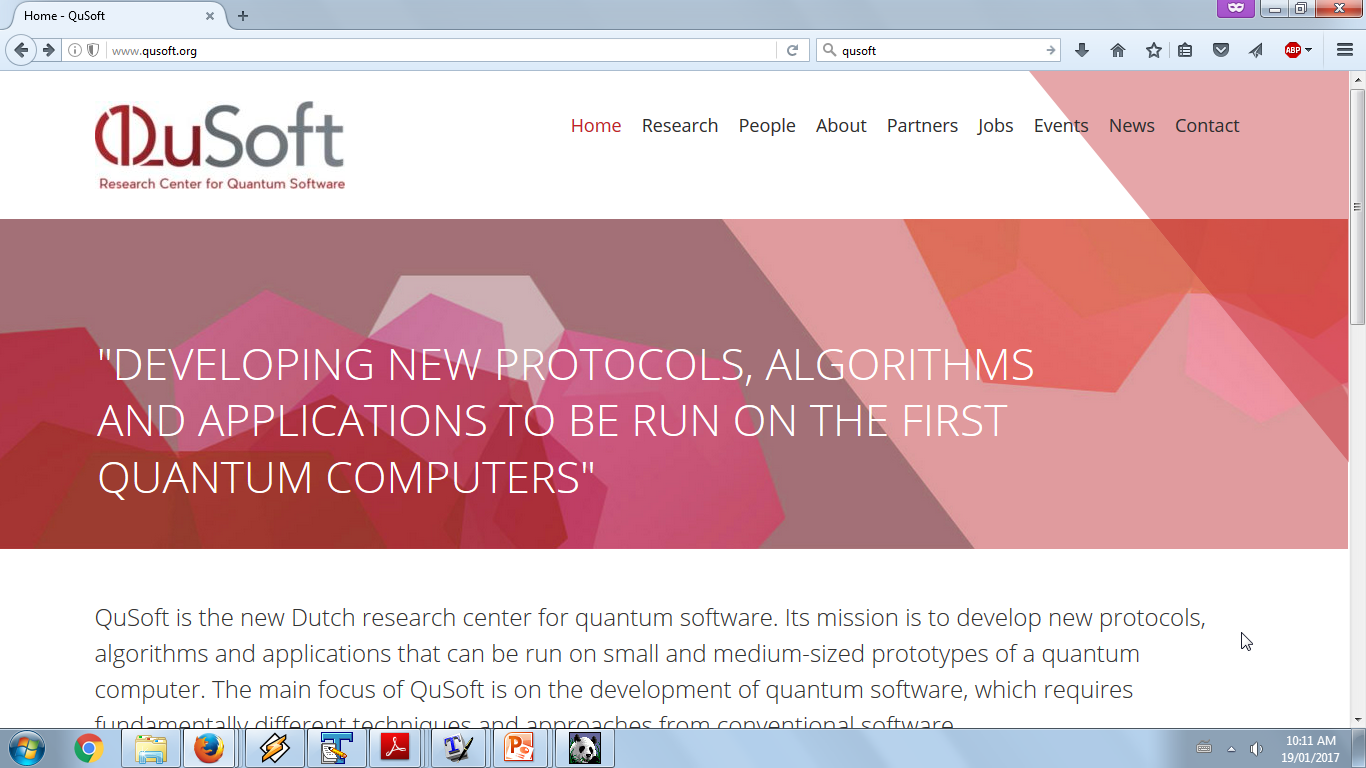 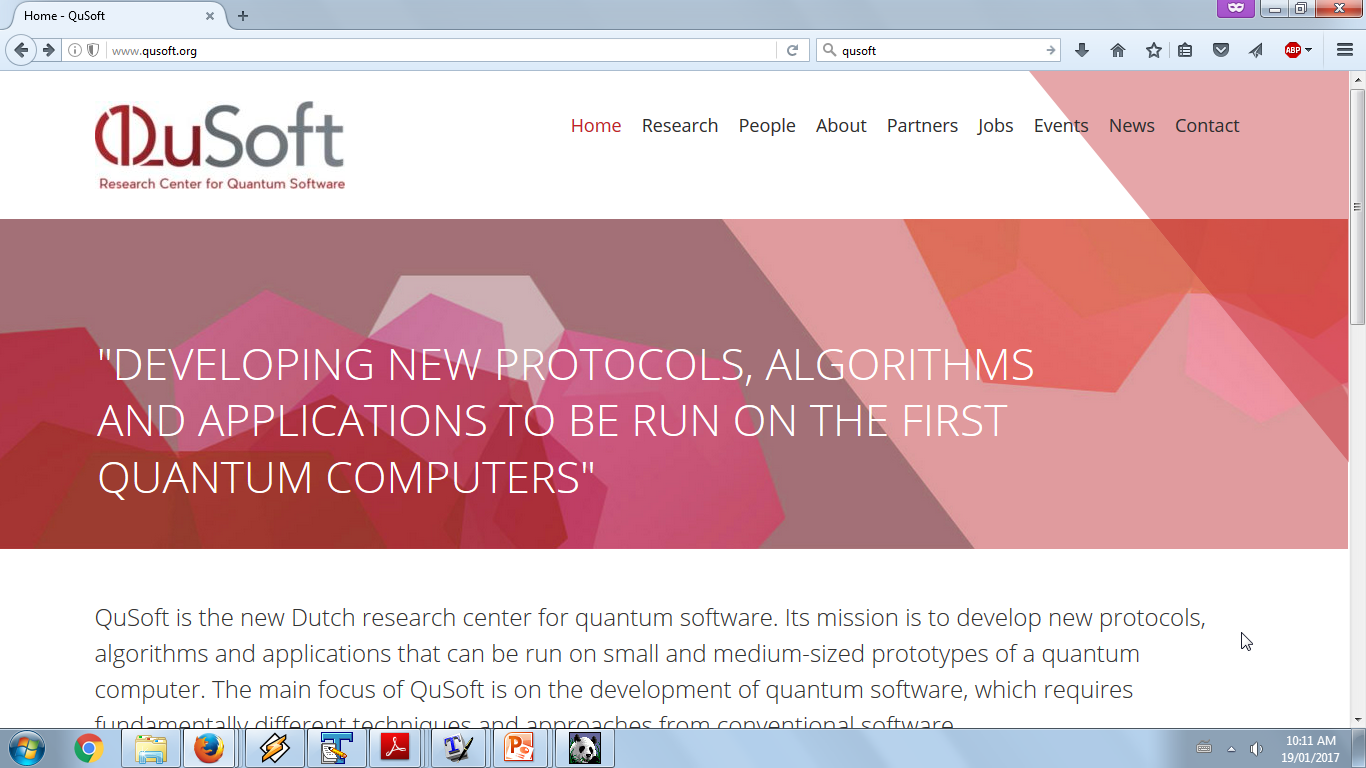 Malicious-user Copy Protection
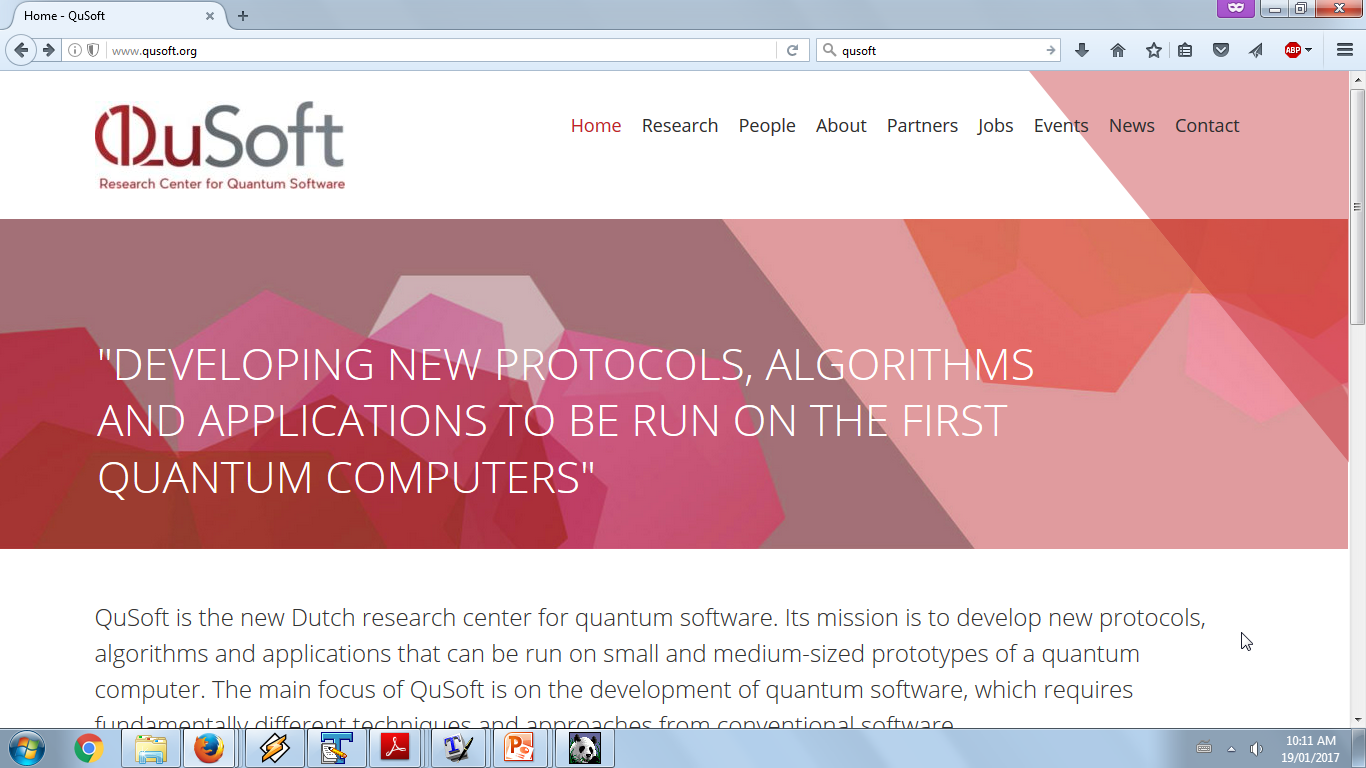 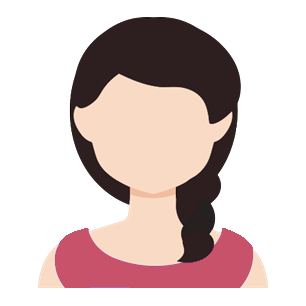 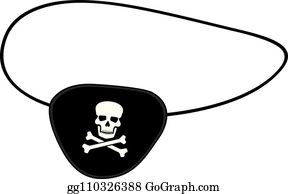 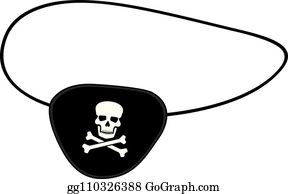 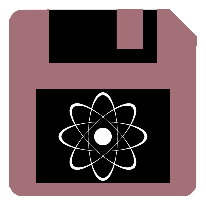 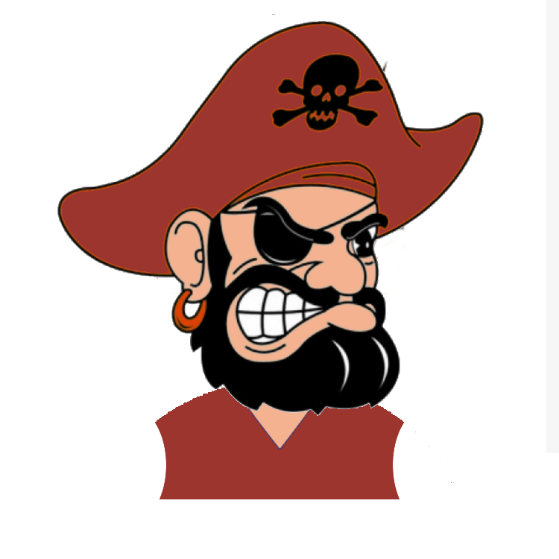 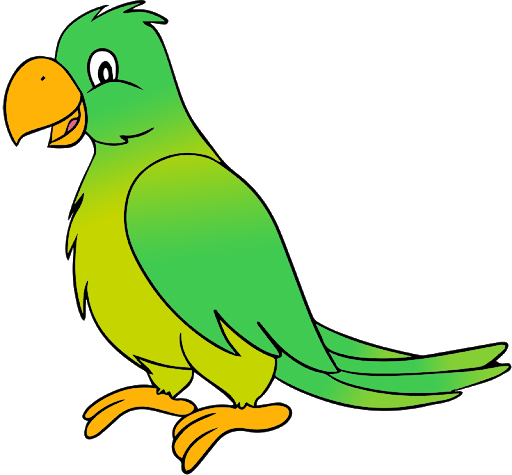 0
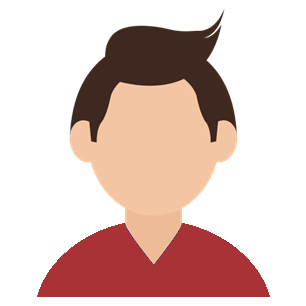 1
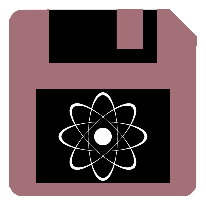 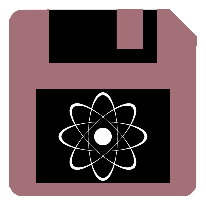 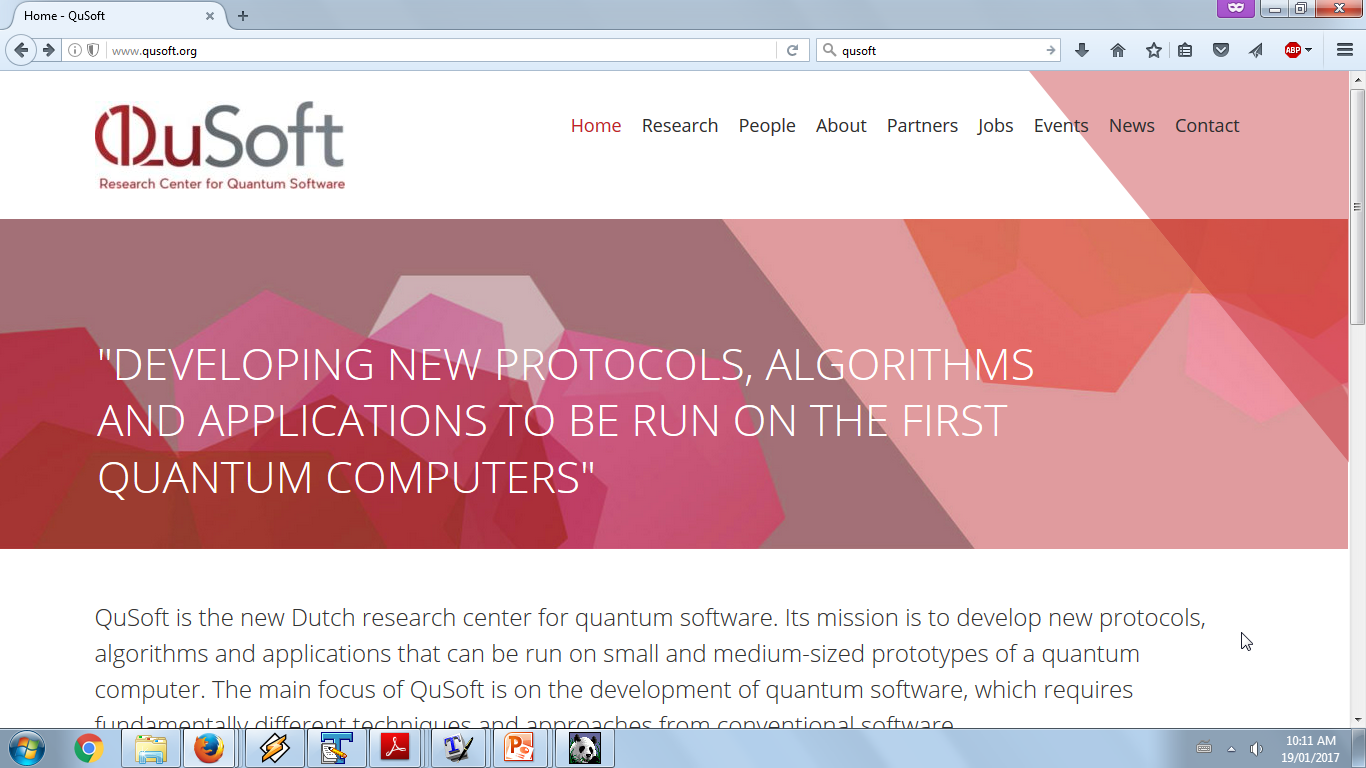 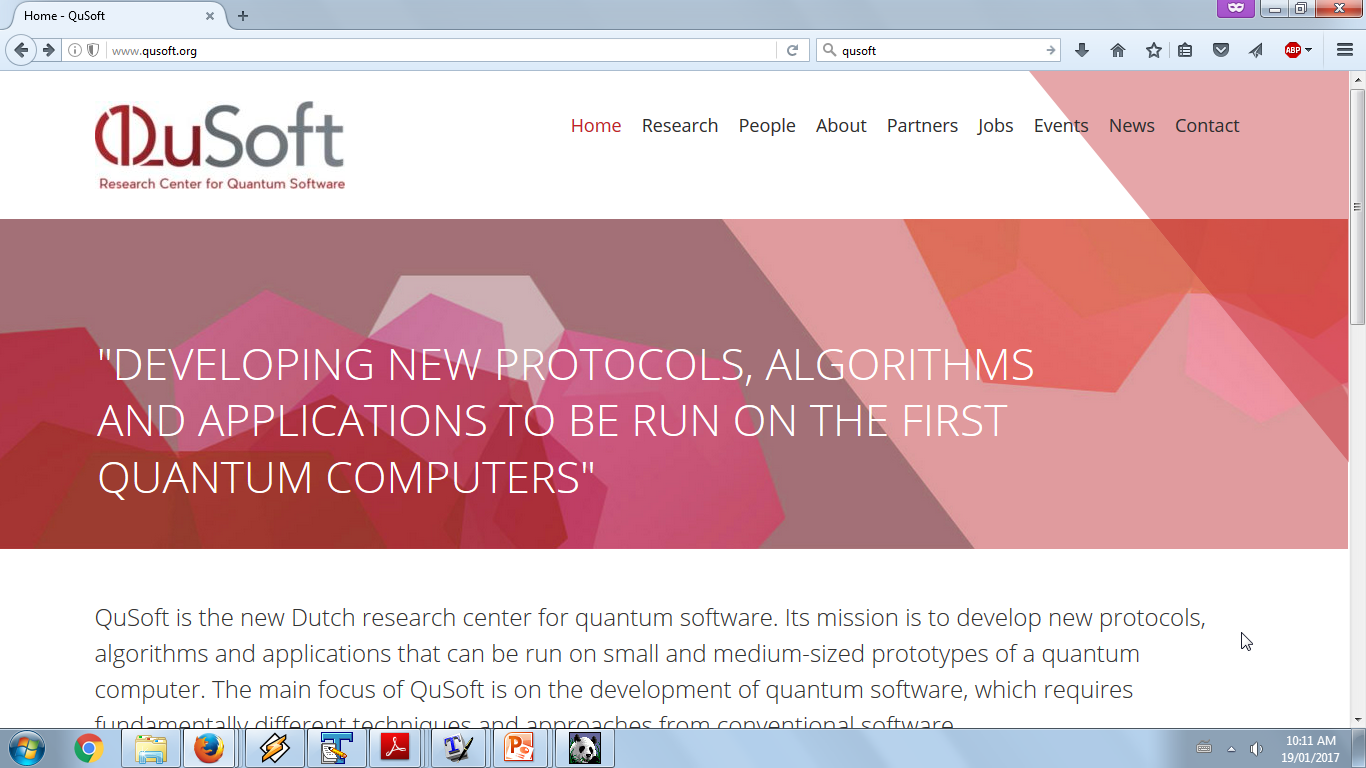 Malicious-user Copy Protection
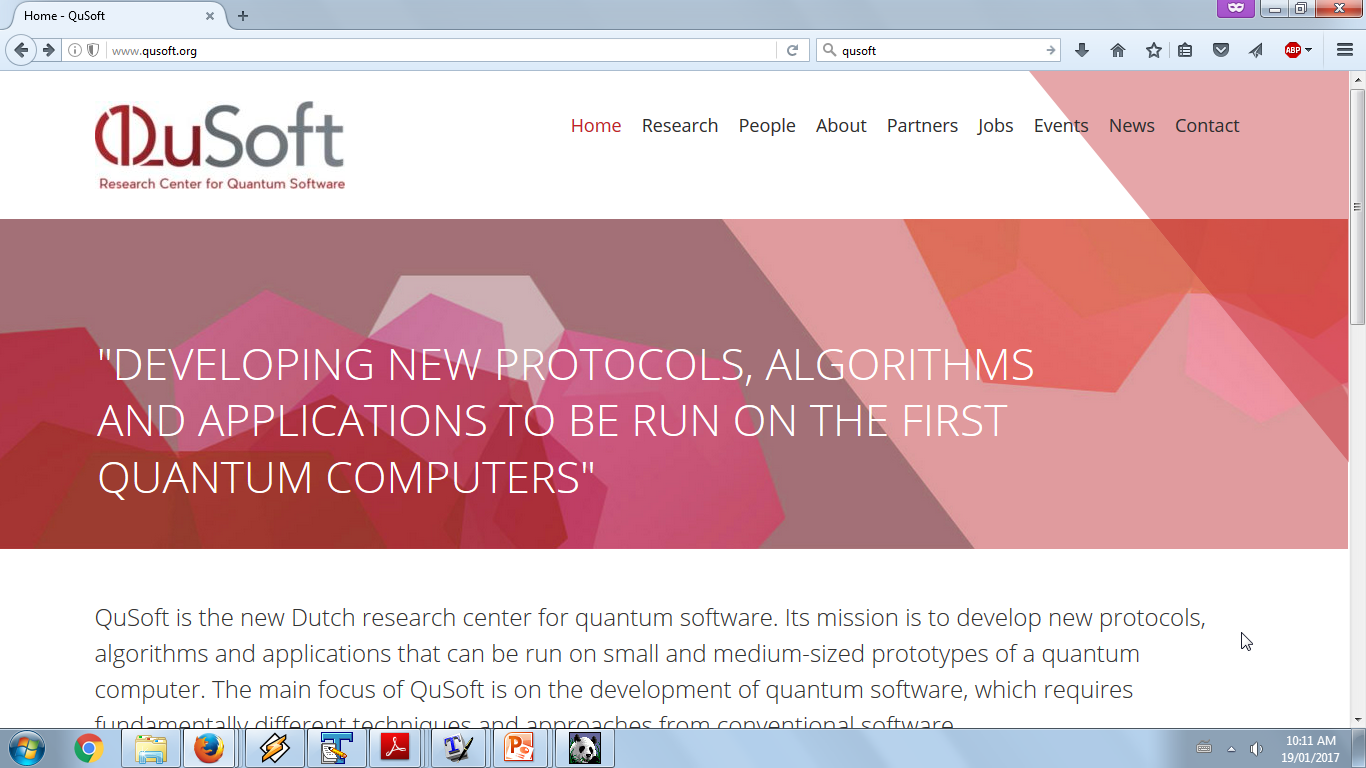 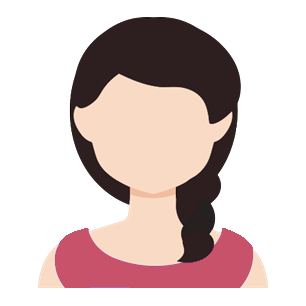 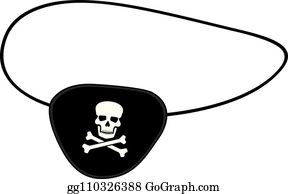 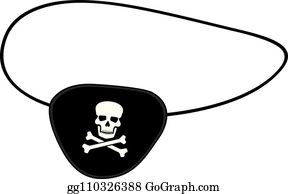 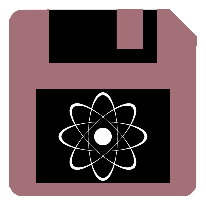 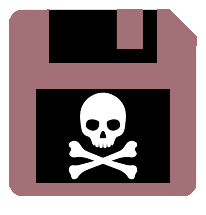 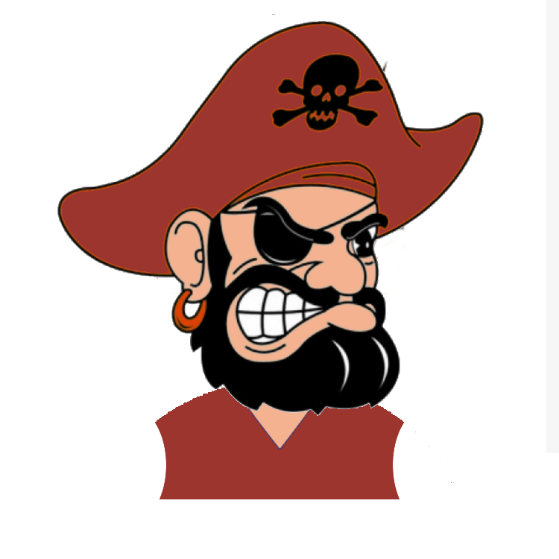 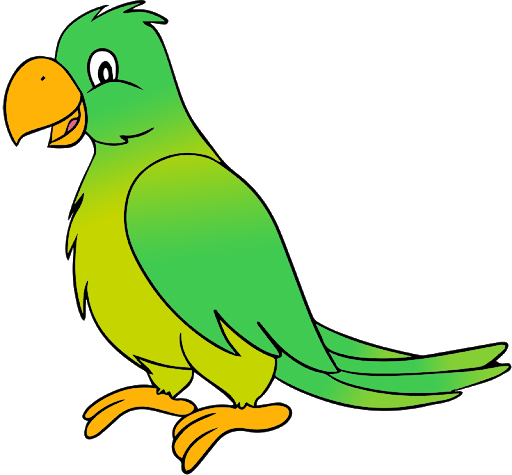 0
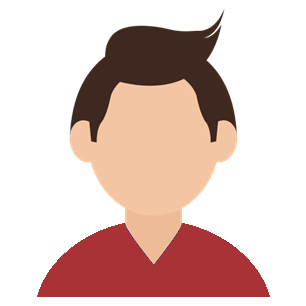 1
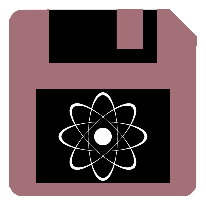 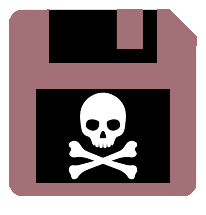 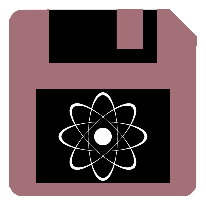 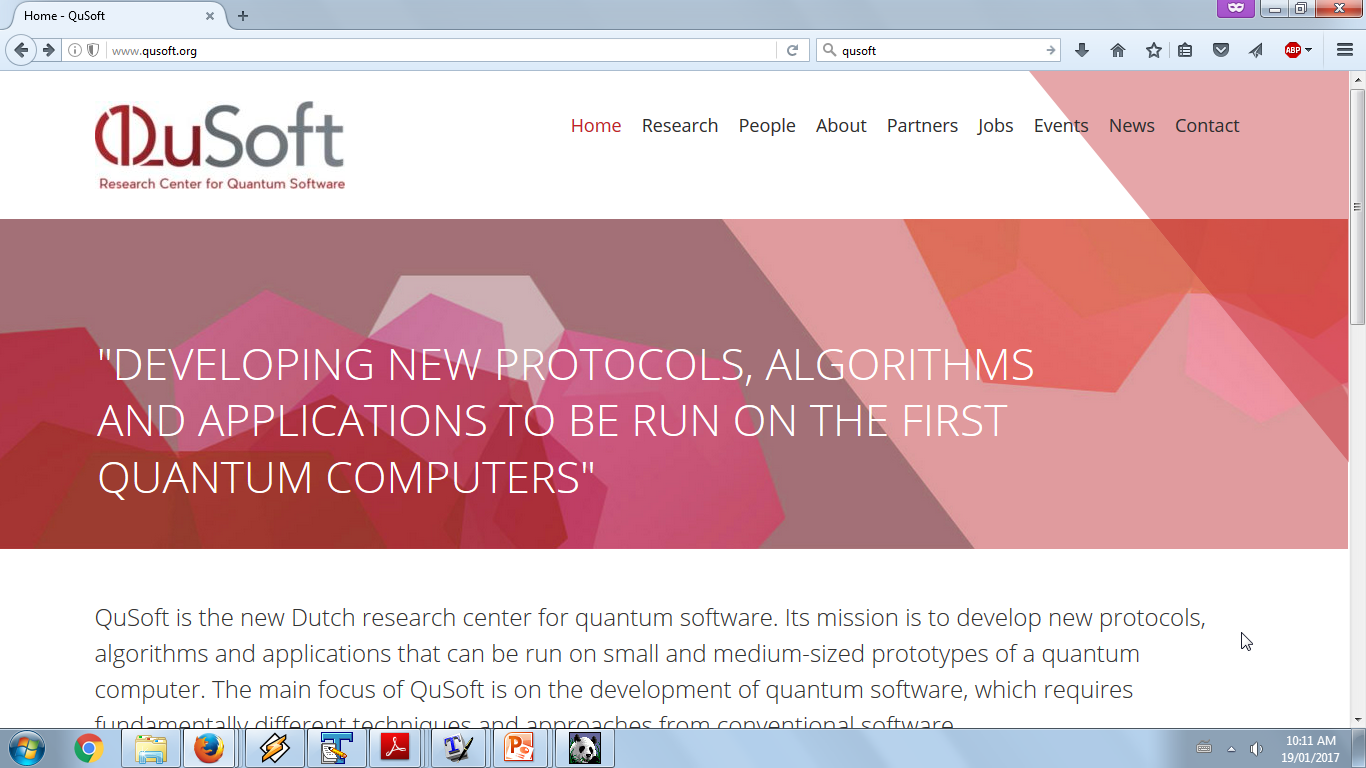 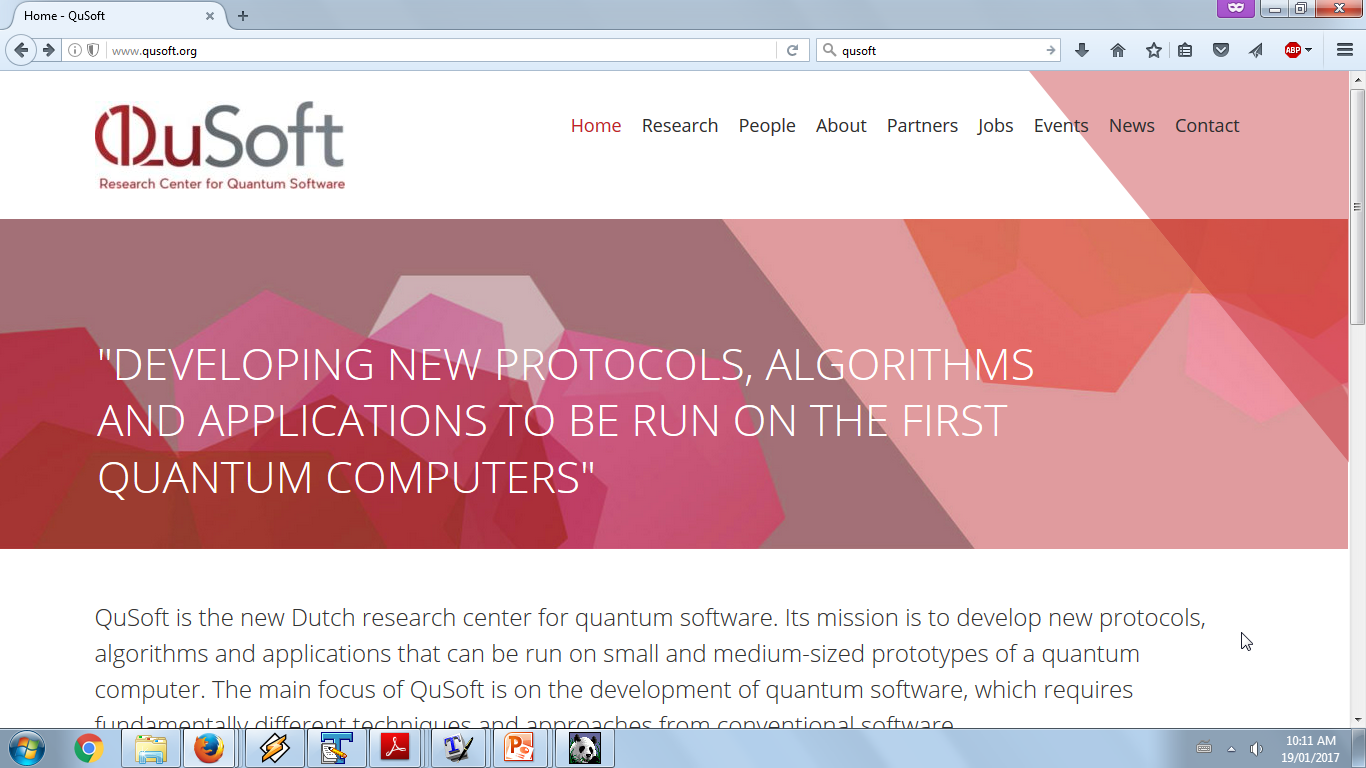 Honest-Malicious Copy Protection
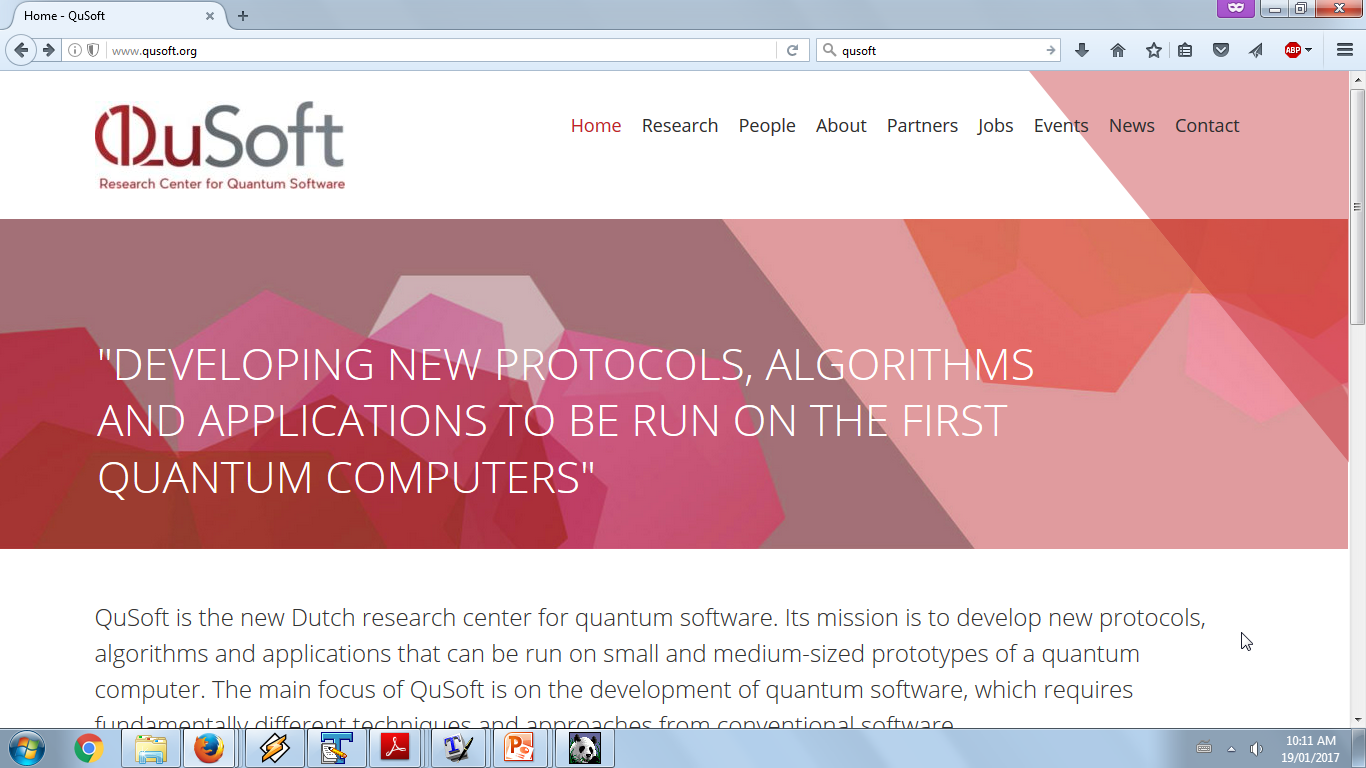 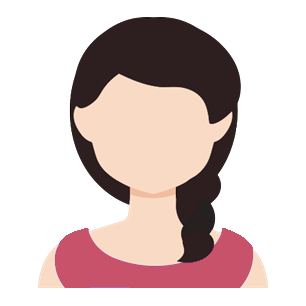 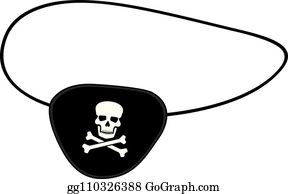 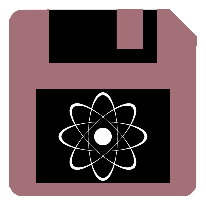 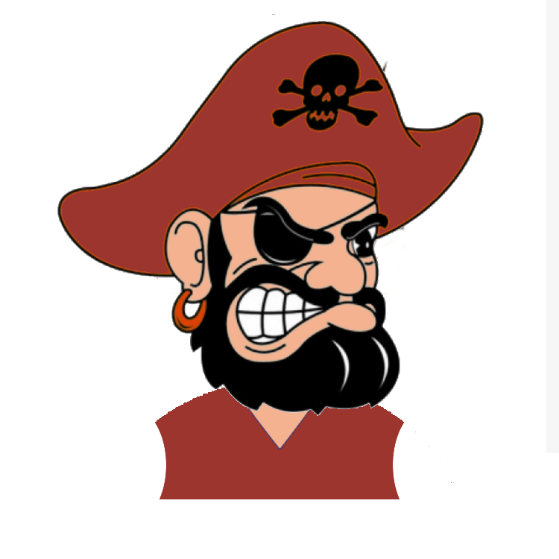 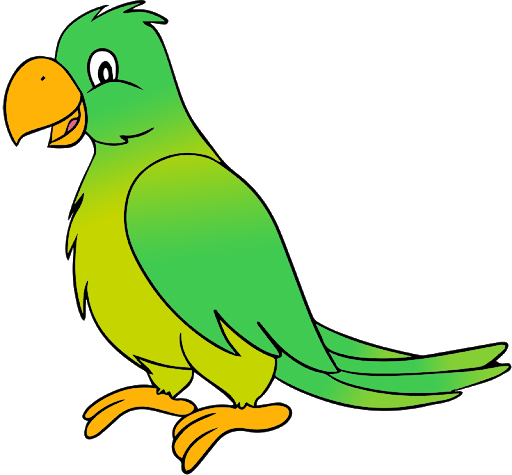 0
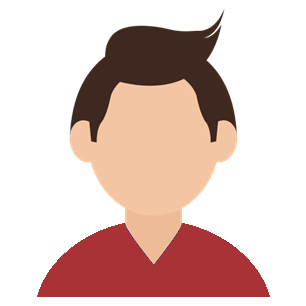 1
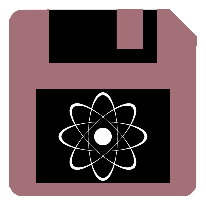 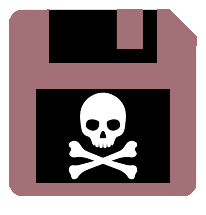 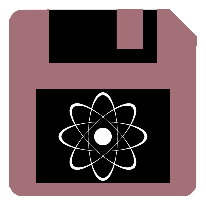 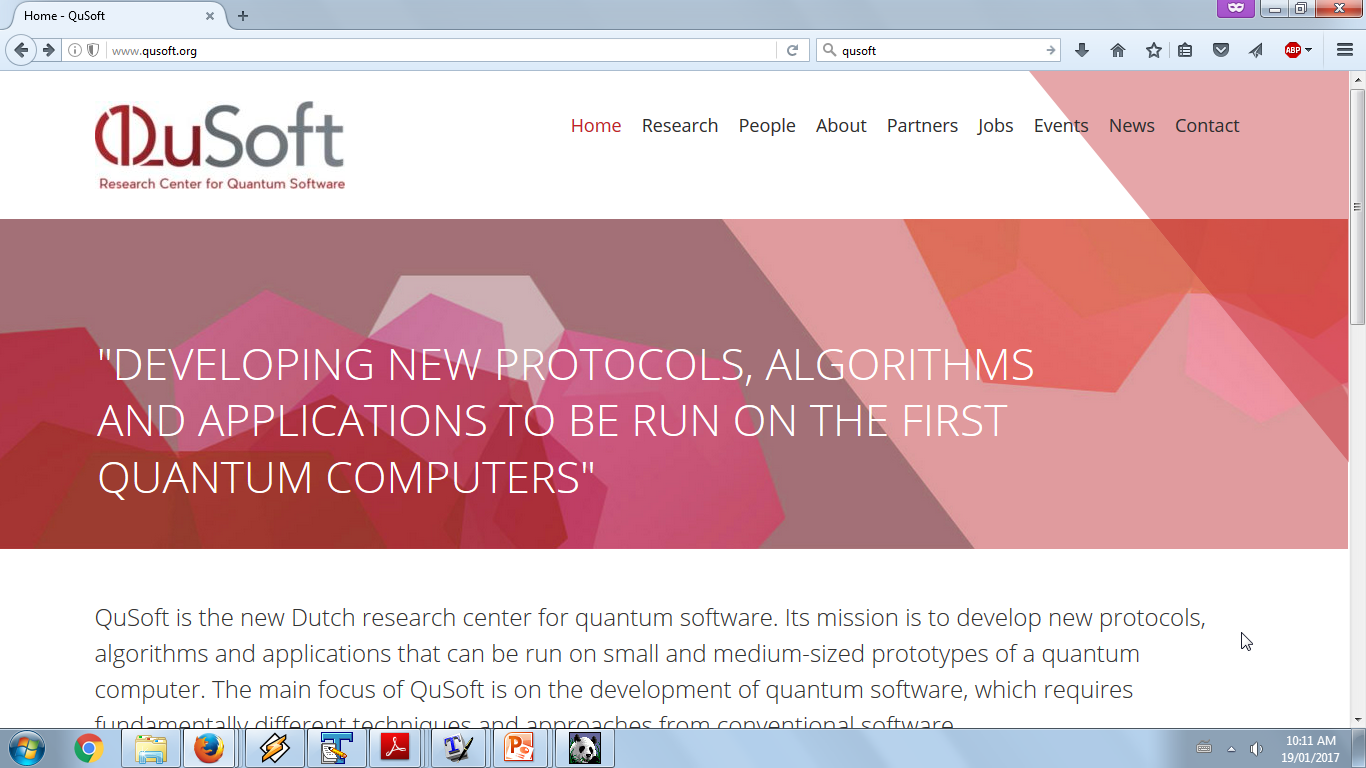 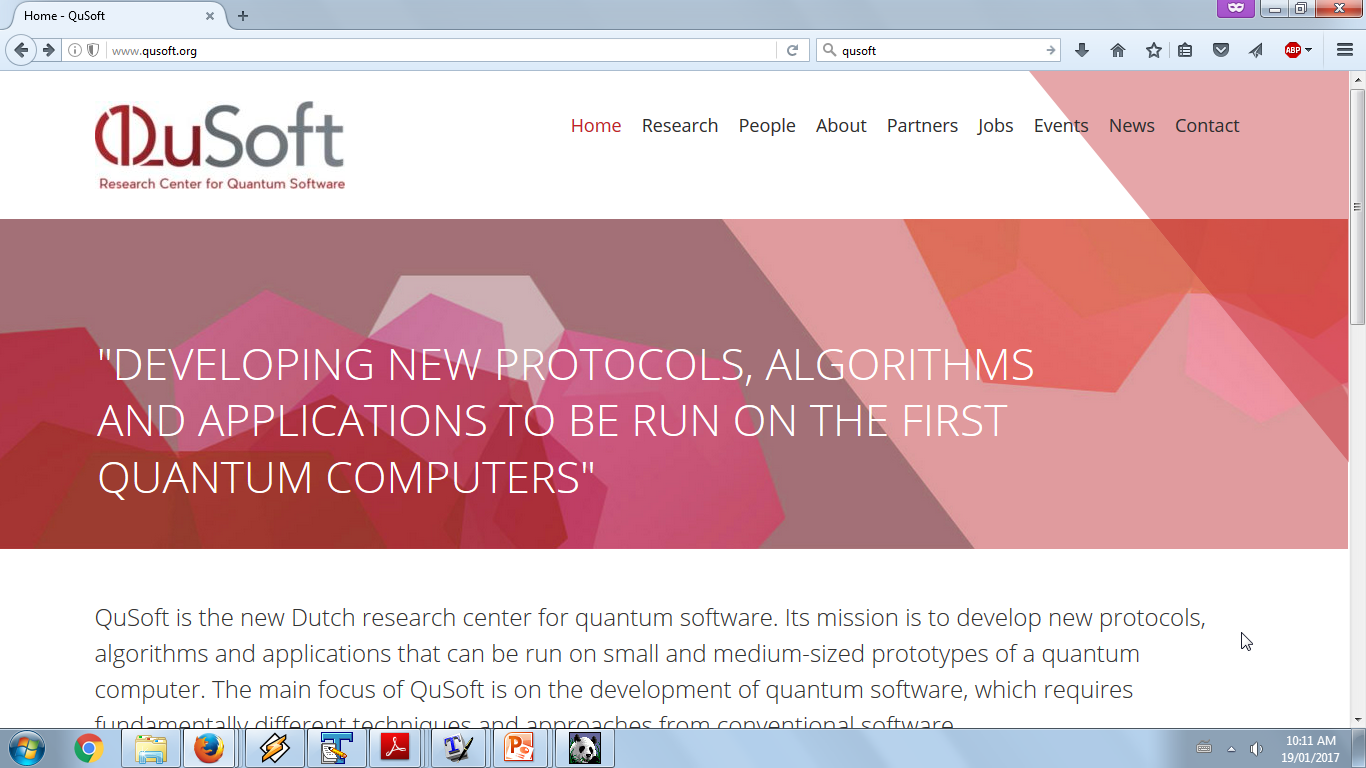 Secure Software Leasing
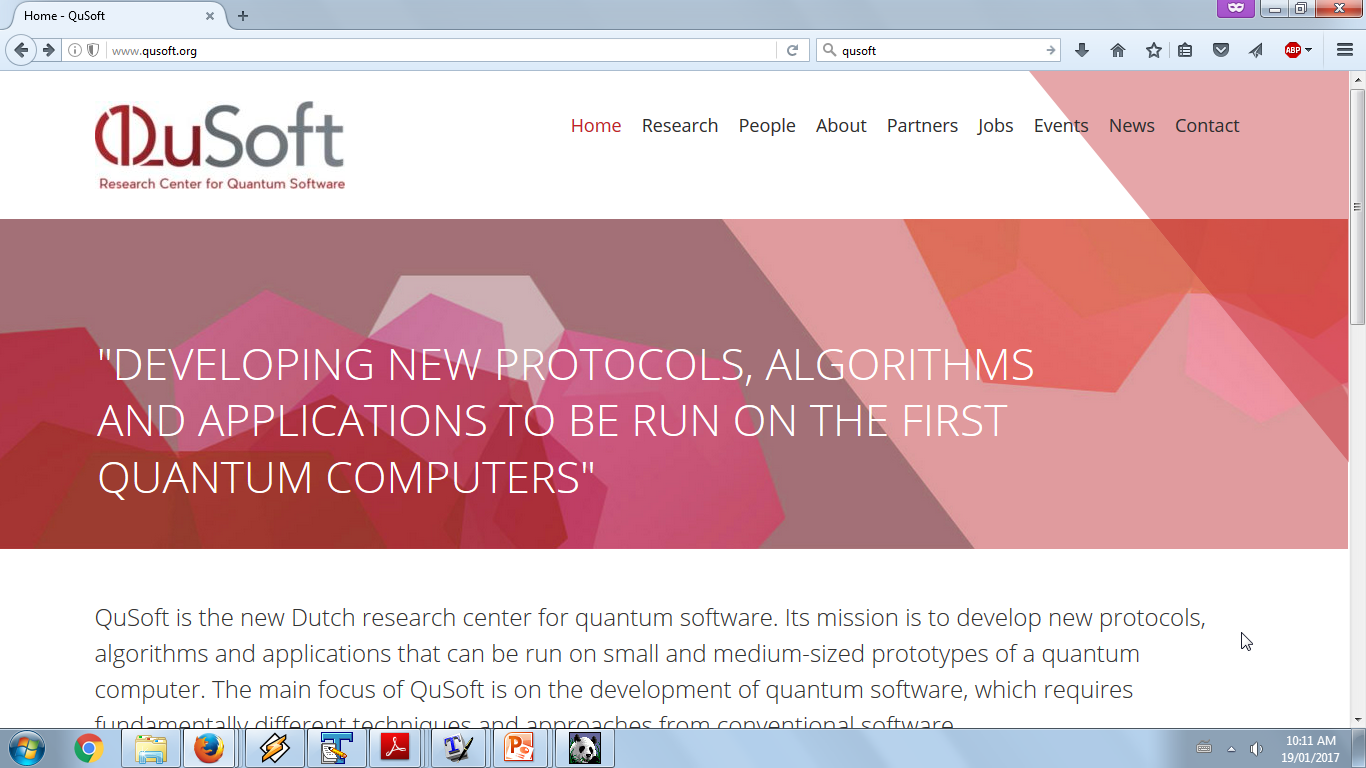 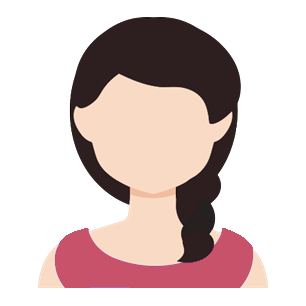 You may use my software for one week
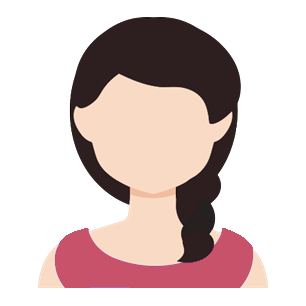 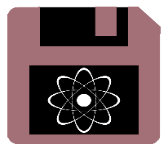 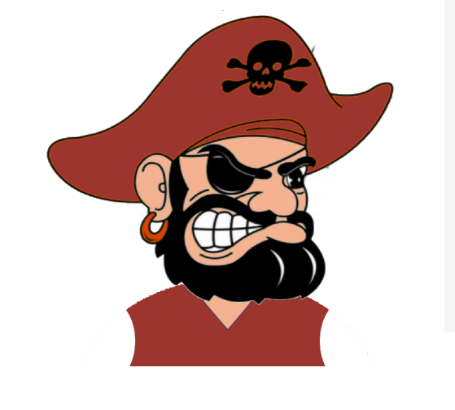 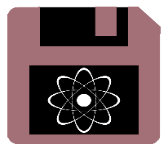 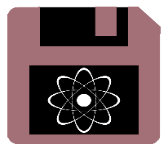 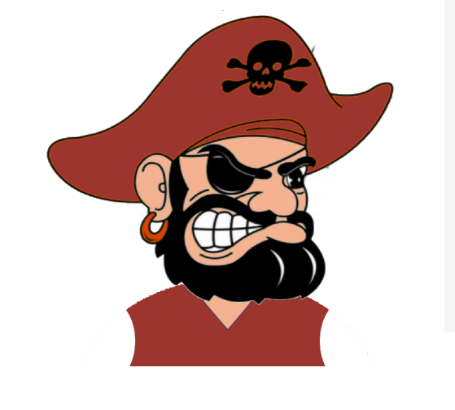 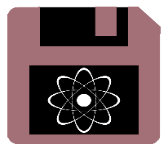 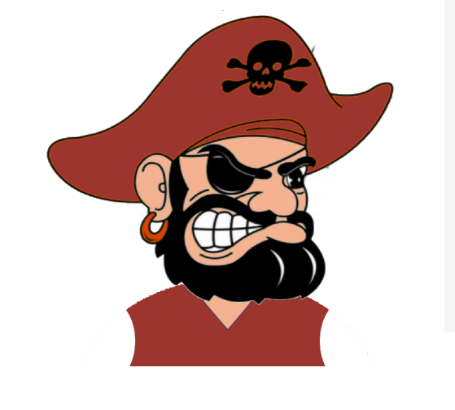 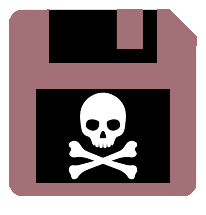 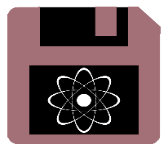 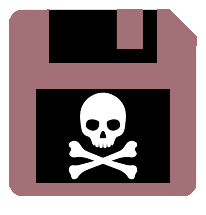 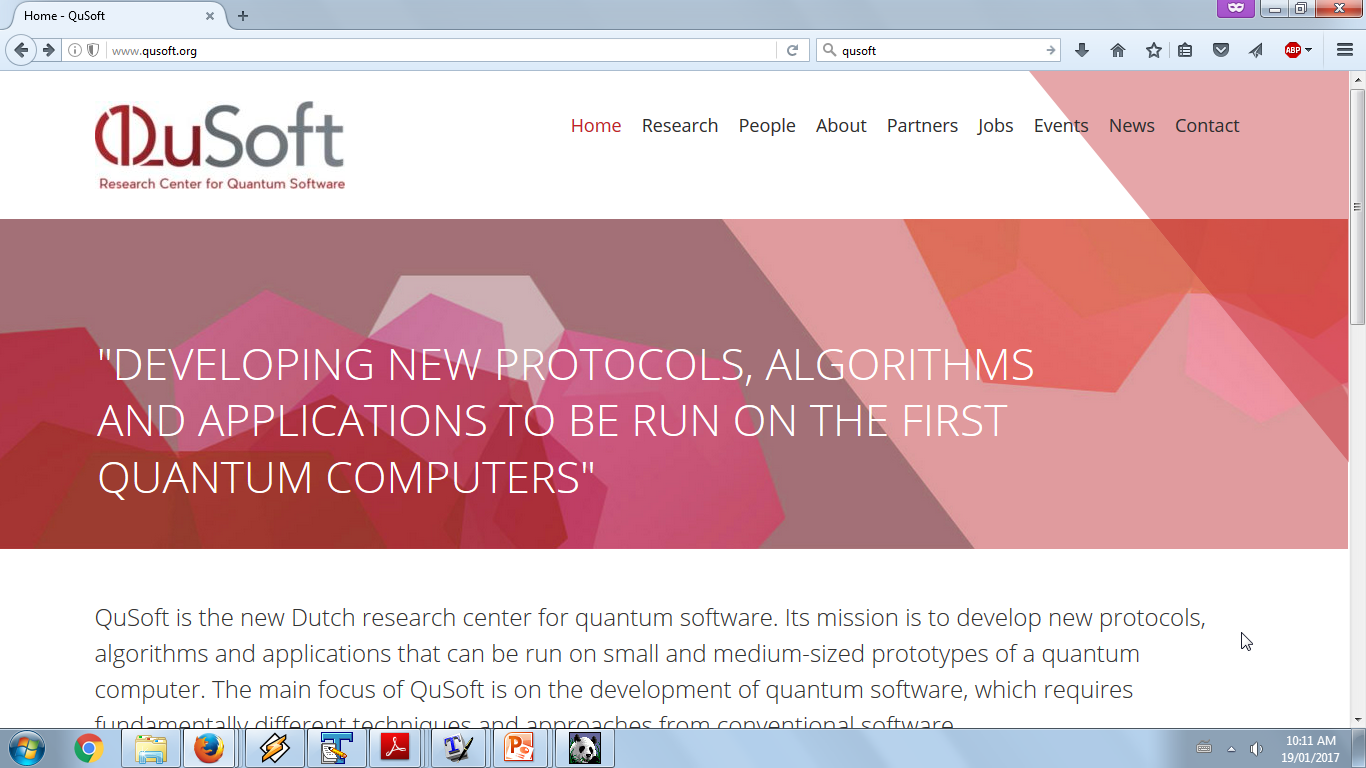 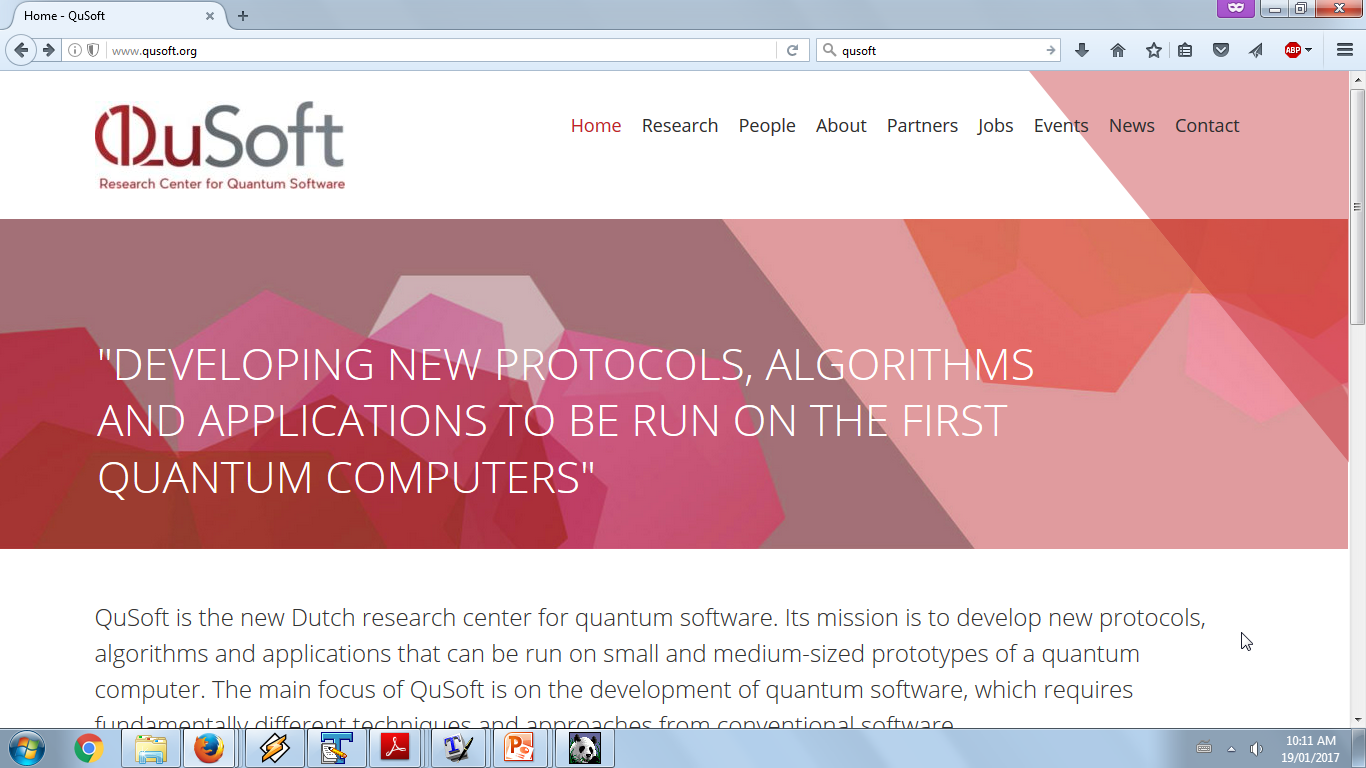 Quantum Total Authentication
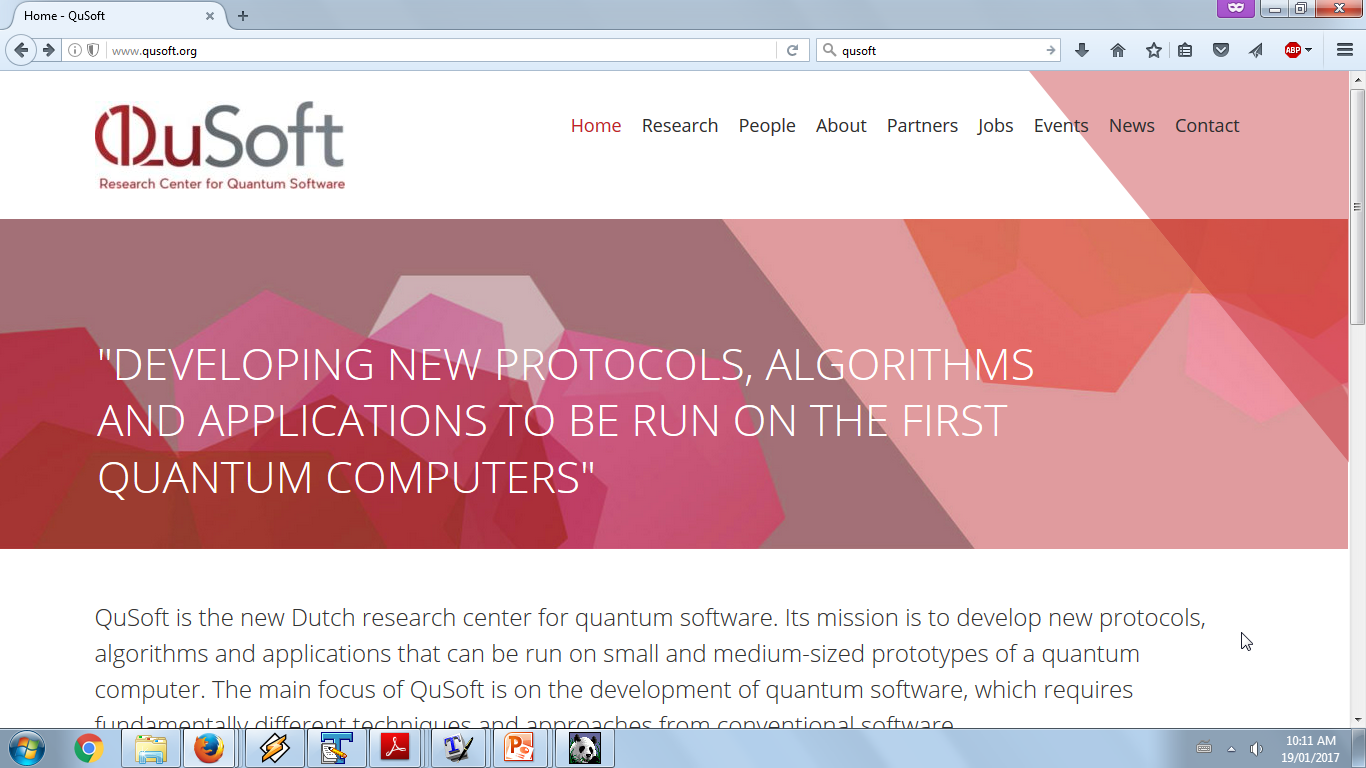 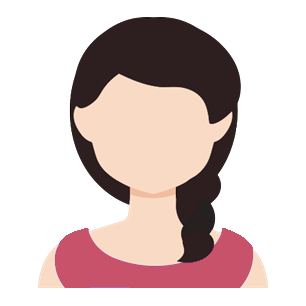 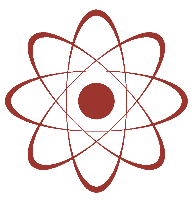 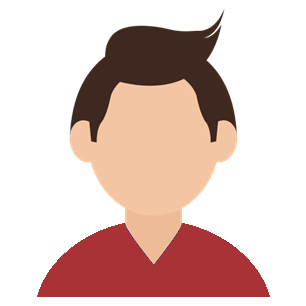 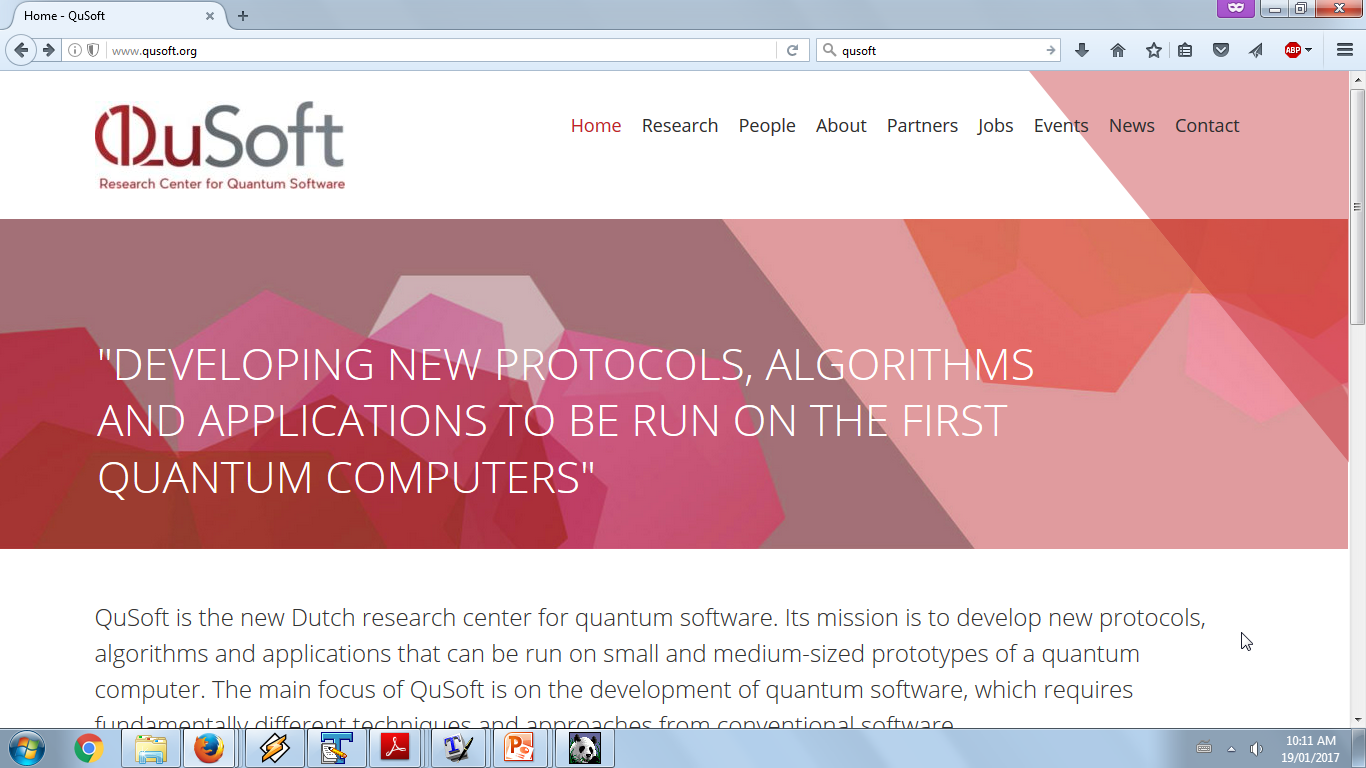 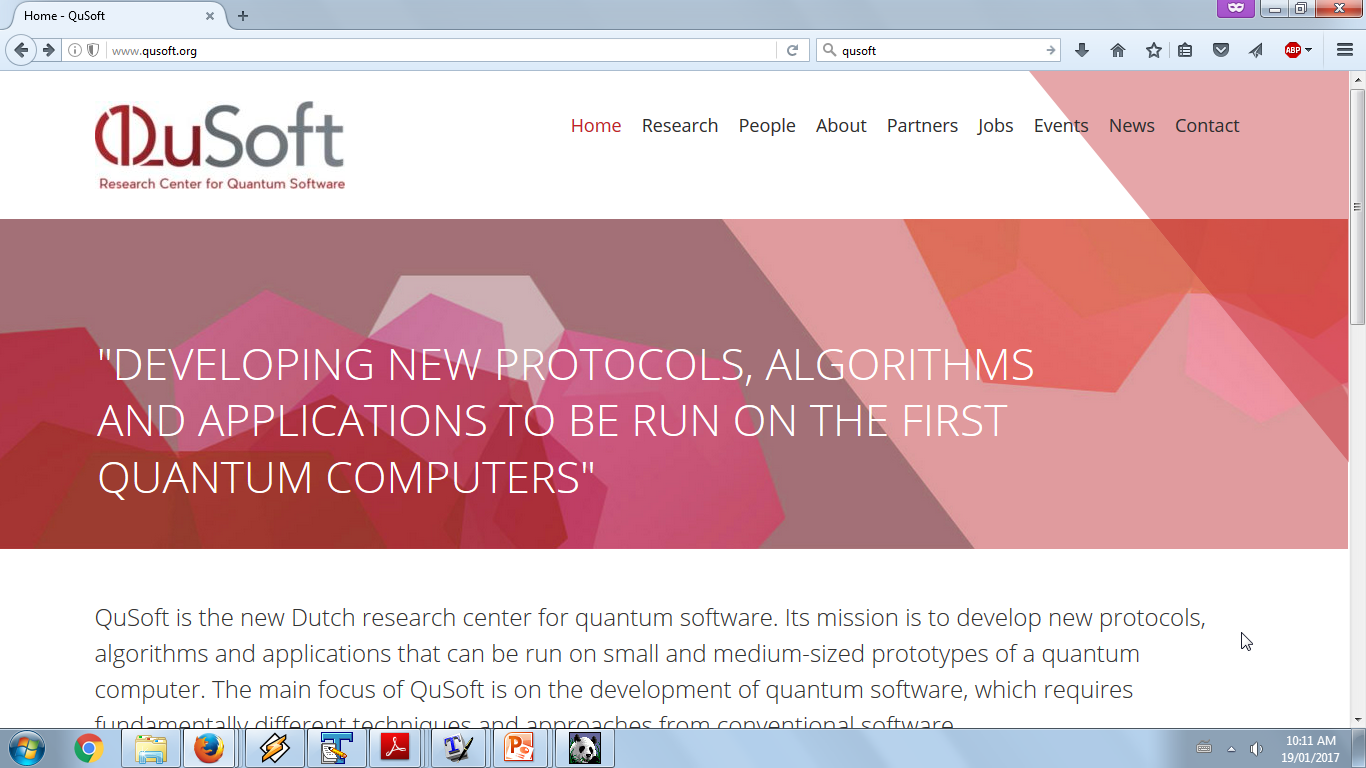 Quantum Total Authentication
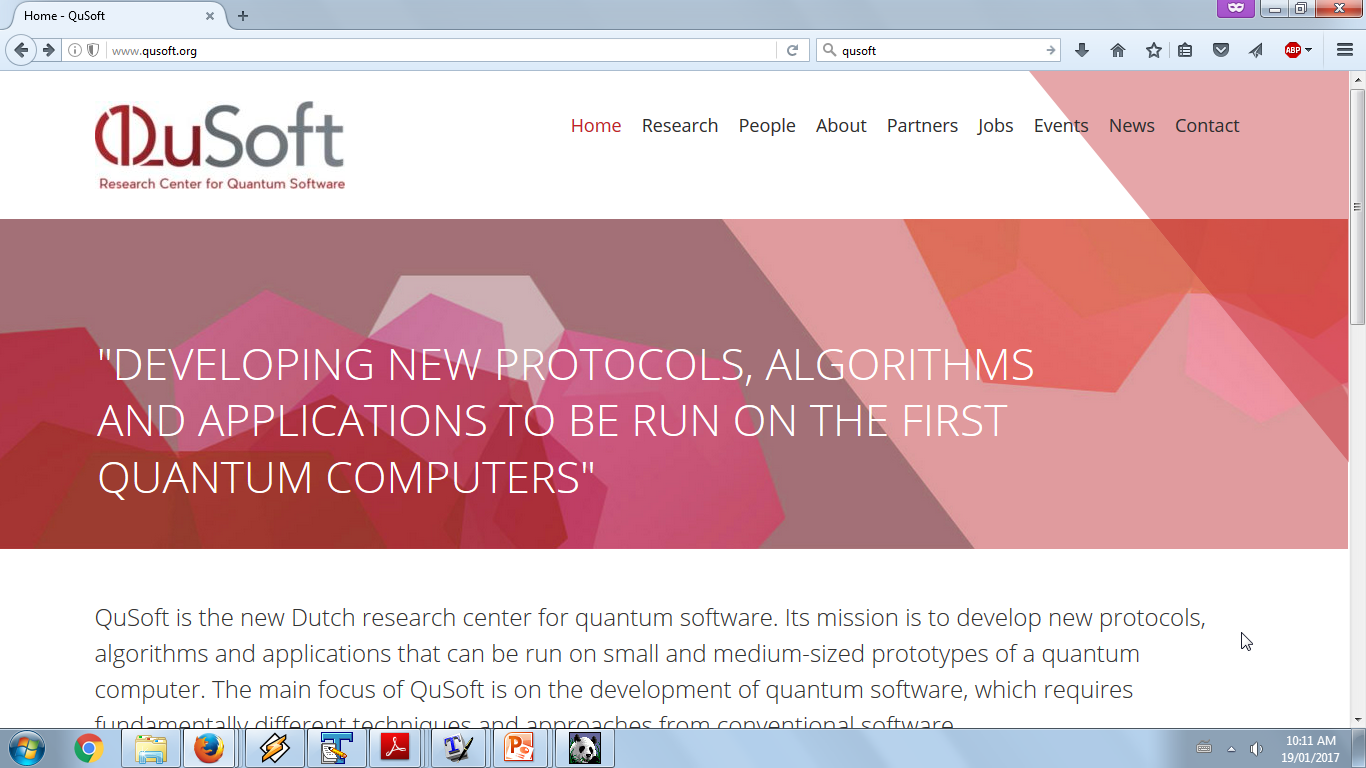 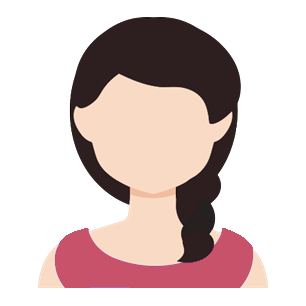 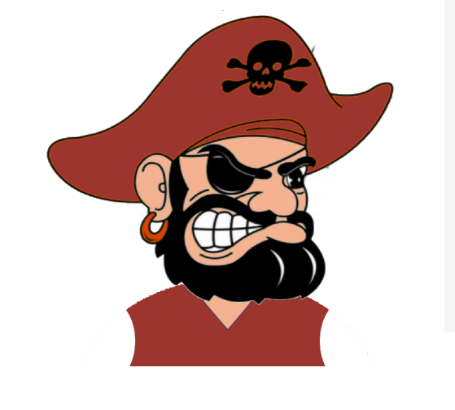 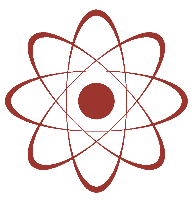 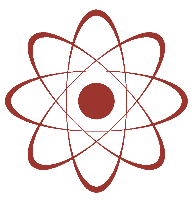 Fake news!
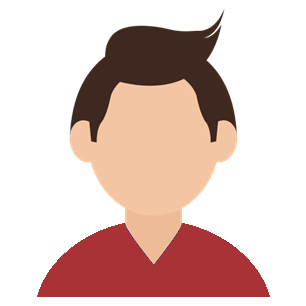 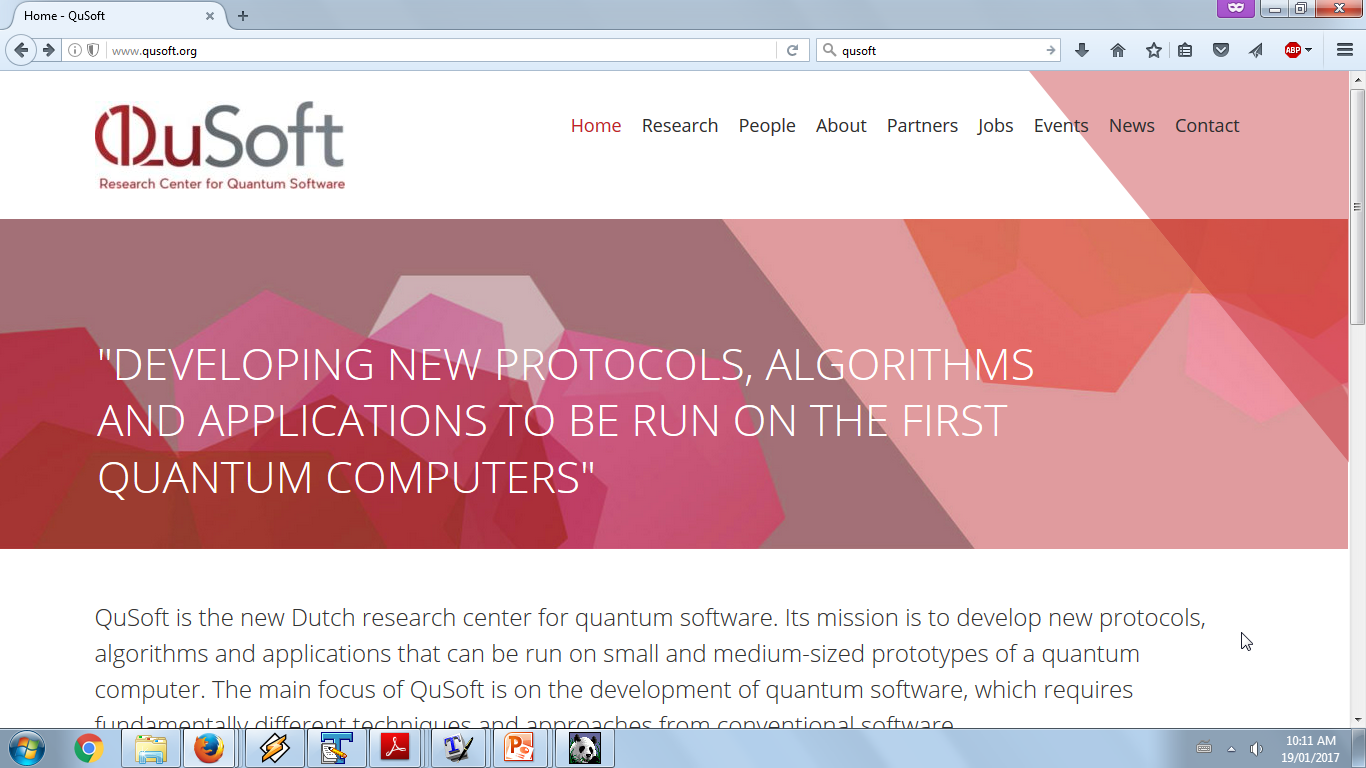 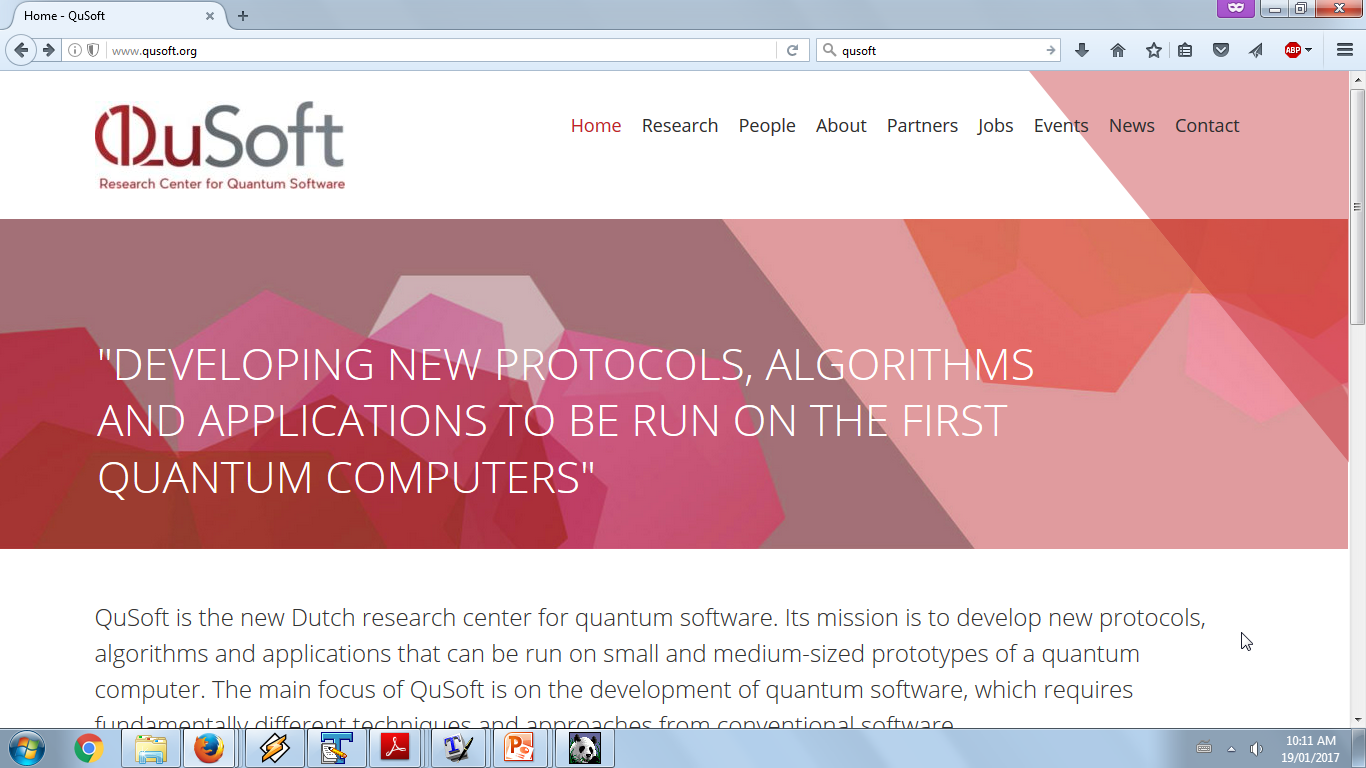 Quantum Total Authentication
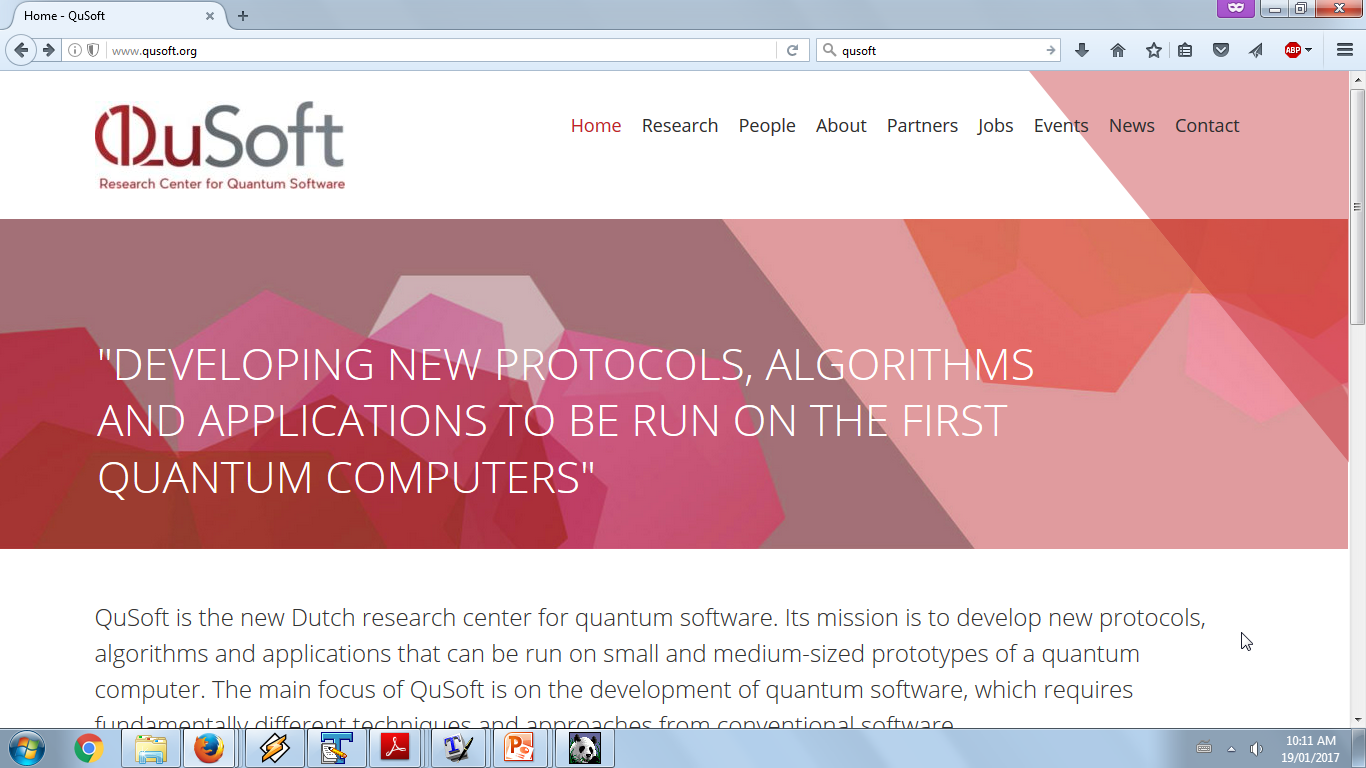 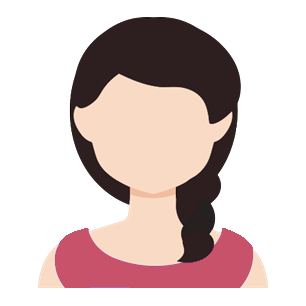 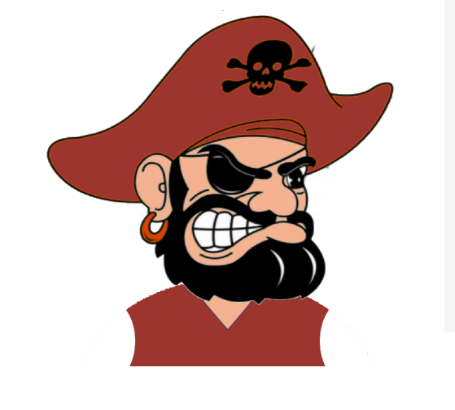 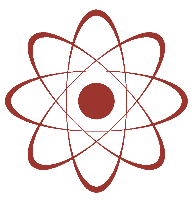 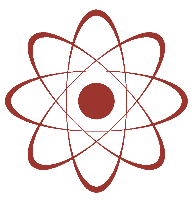 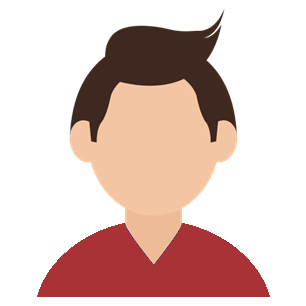 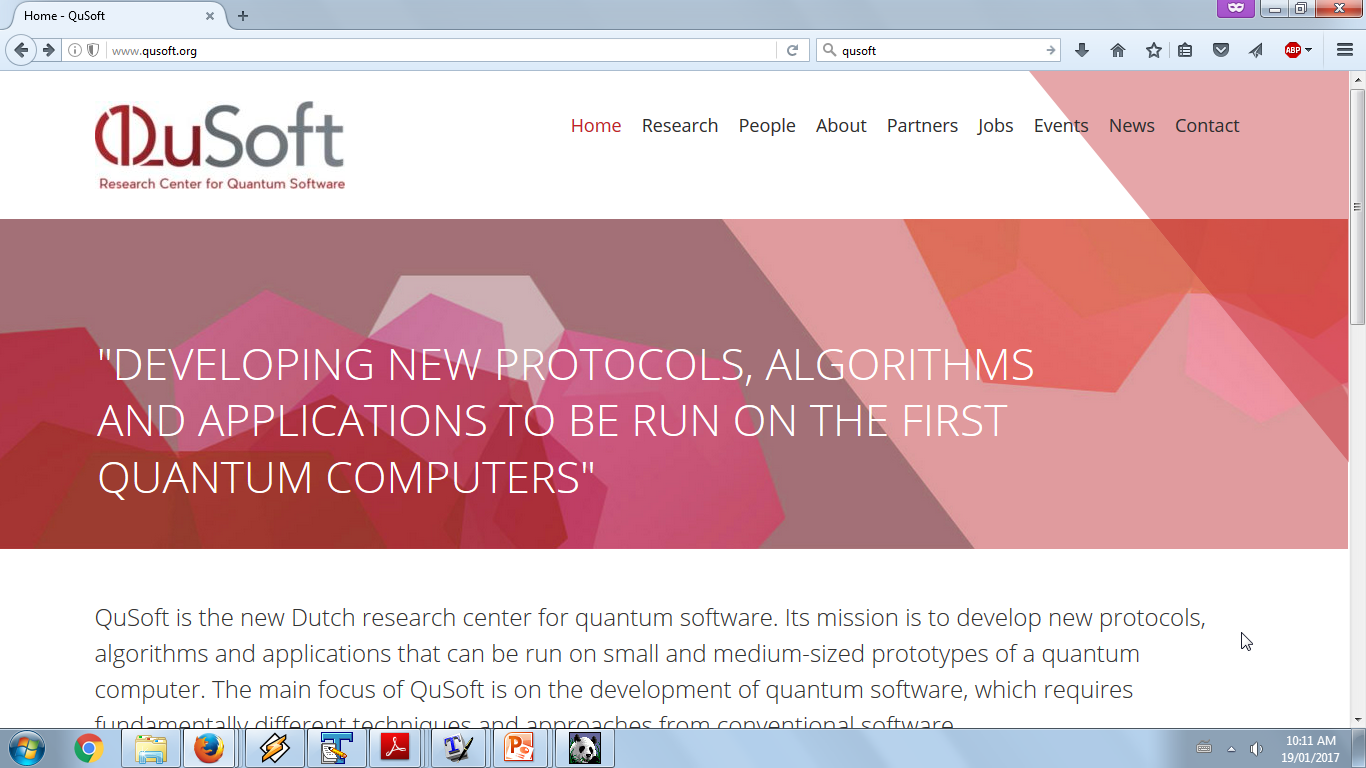 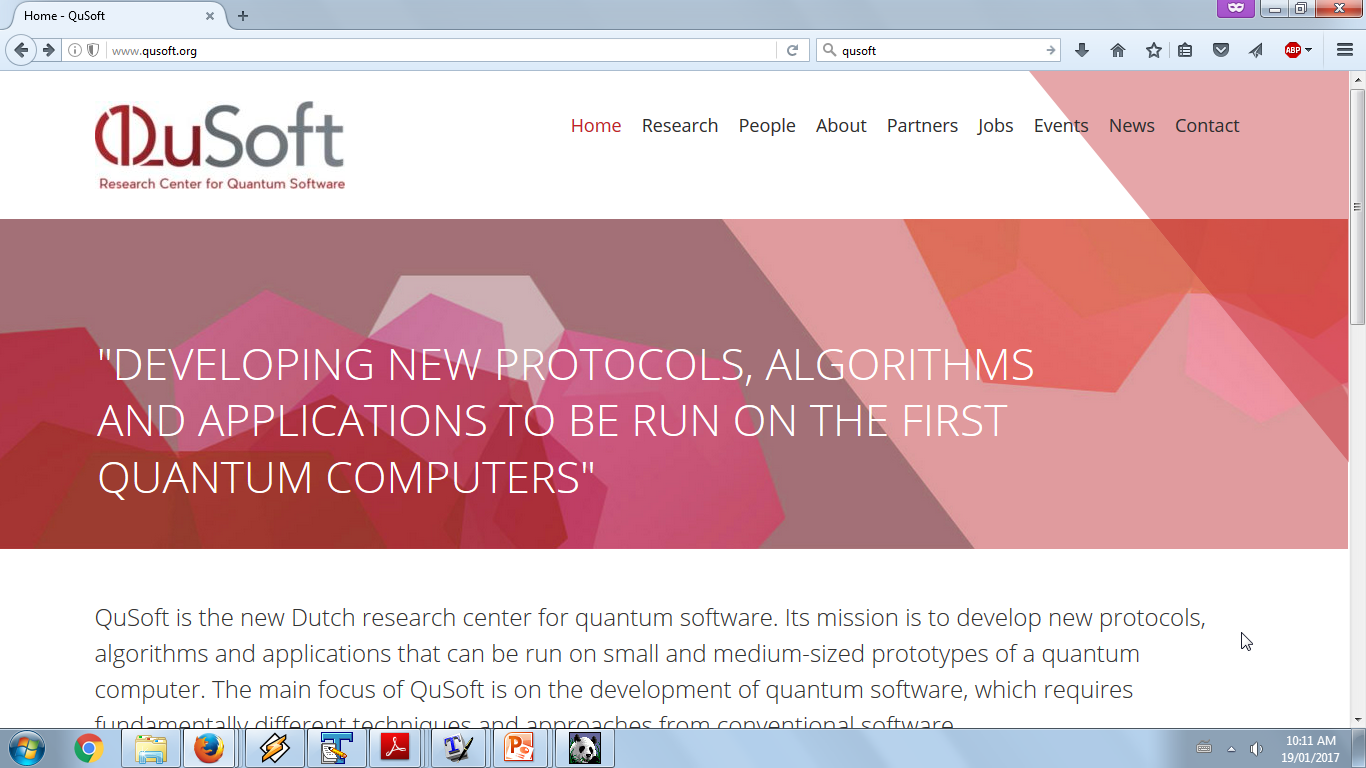 Quantum Total Authentication
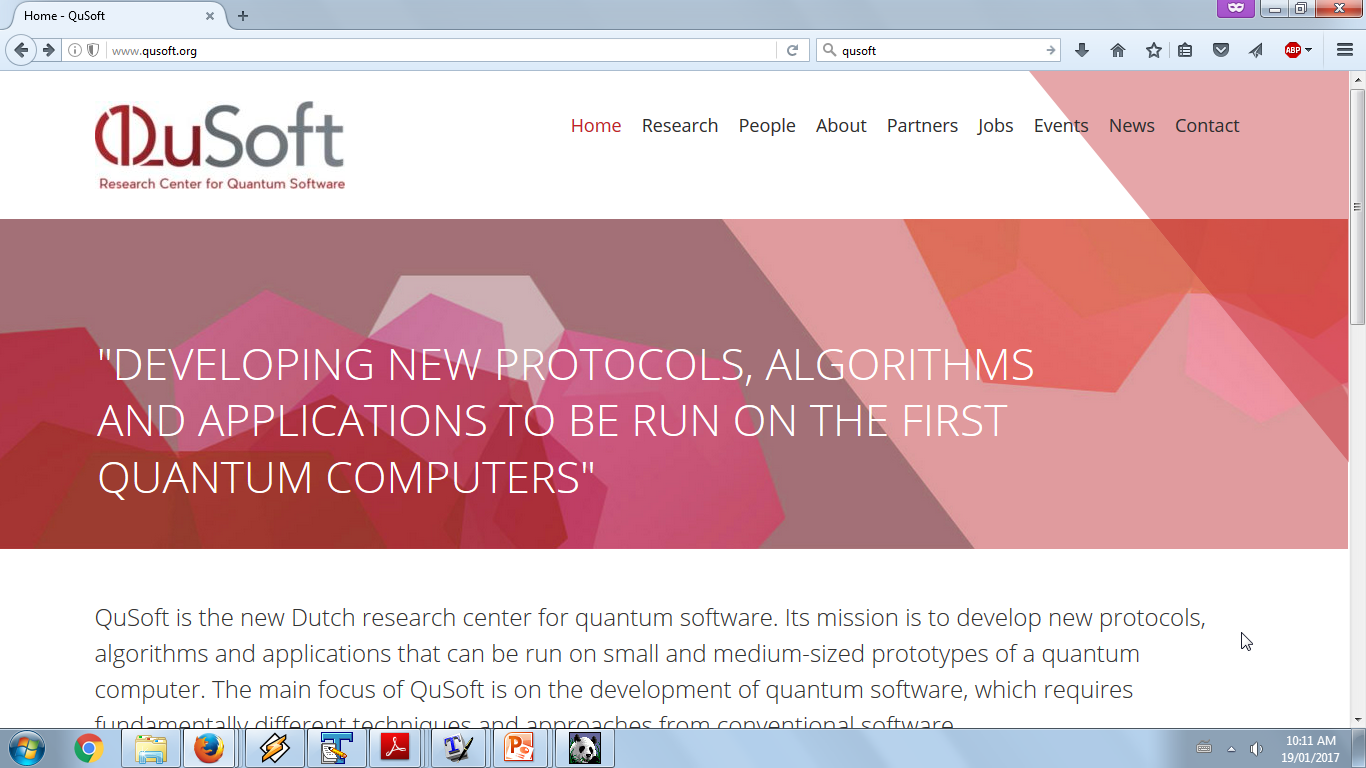 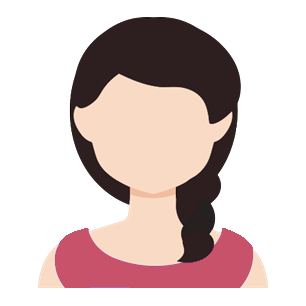 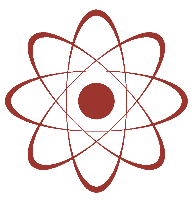 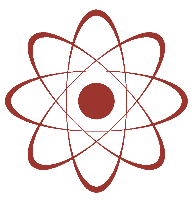 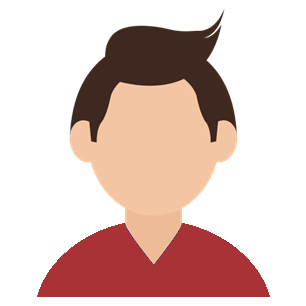 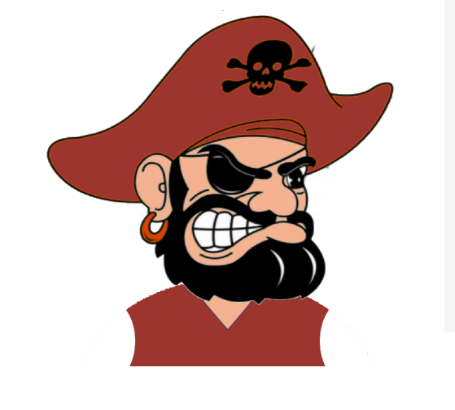 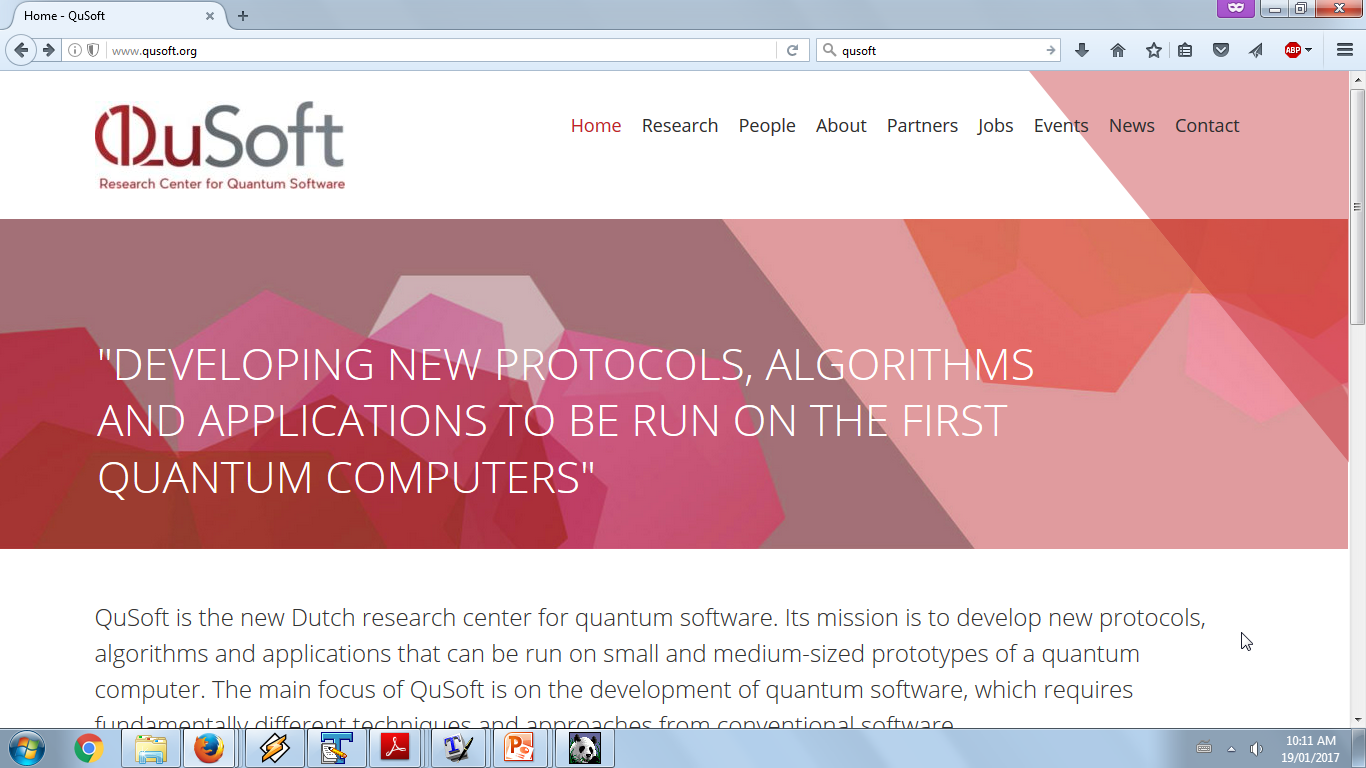 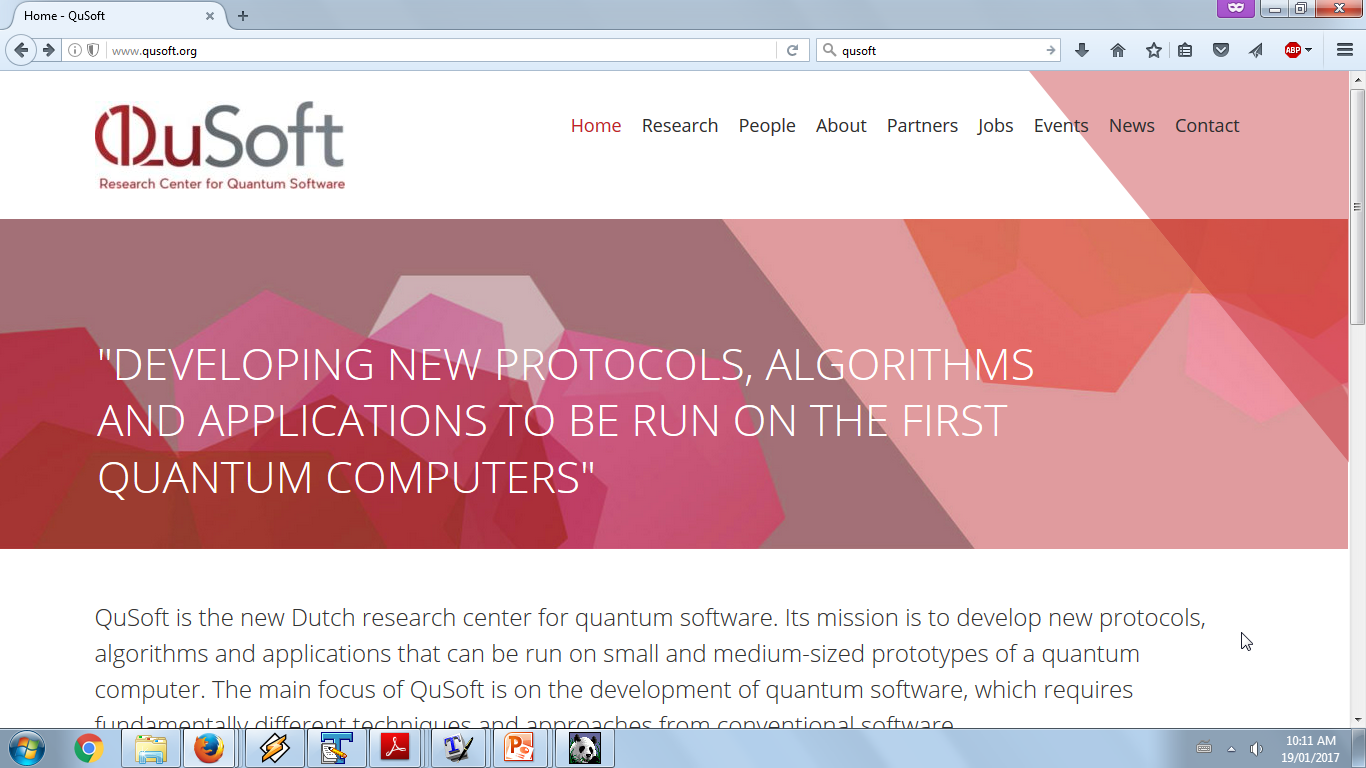 Summary of Results
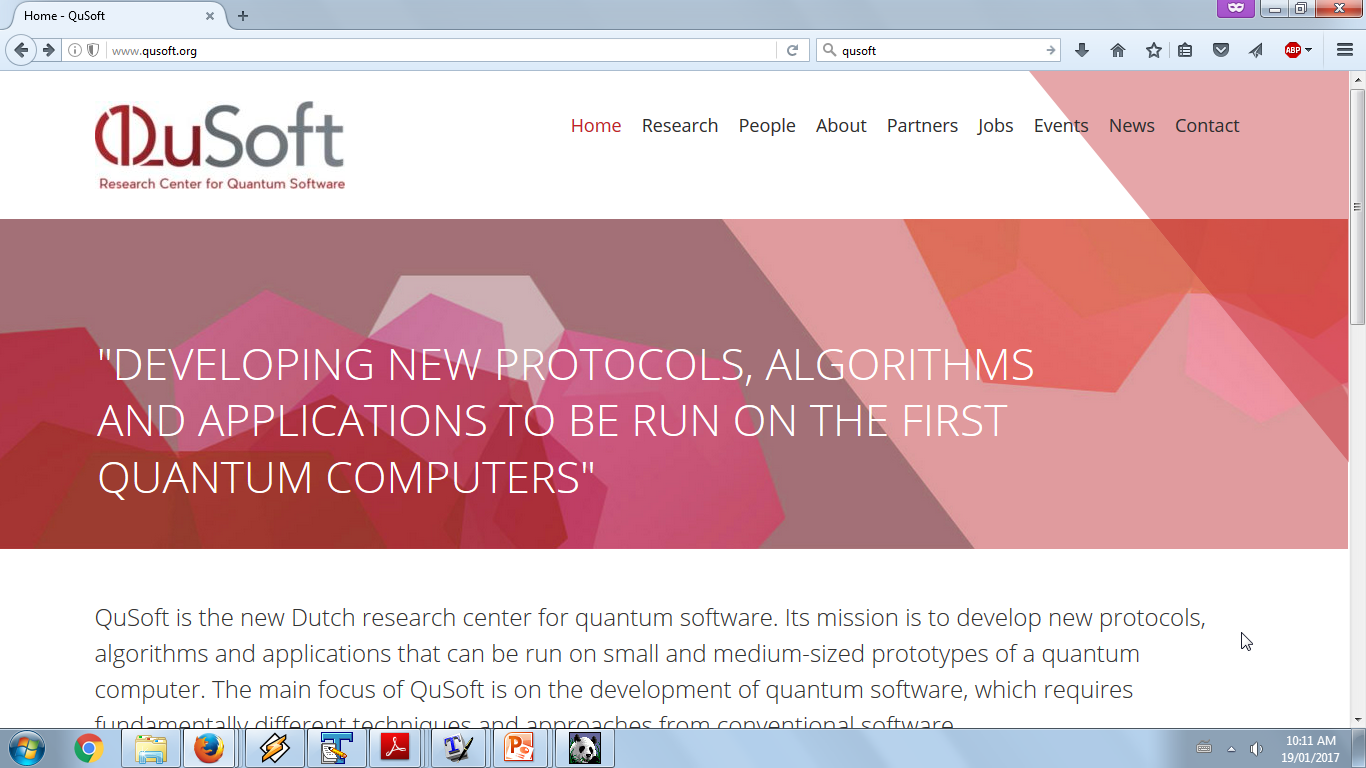 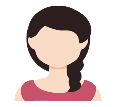 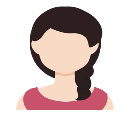 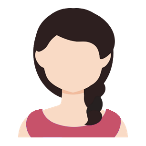 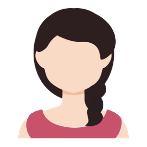 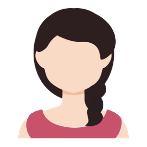 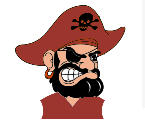 Secure 
Software 
Leasing of
Point 
Functions
Honest-Malicious,
Avg Correct
Copy-protected Point Functions
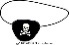 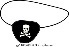 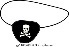 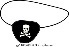 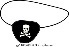 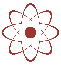 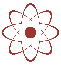 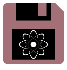 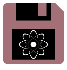 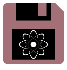 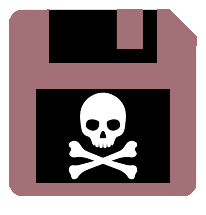 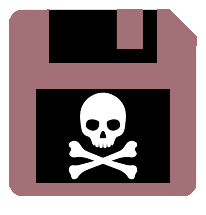 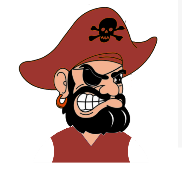 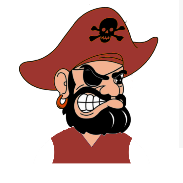 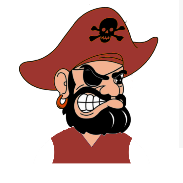 Quantum Total Authentication
Thanks again to my co-authors:
Anne Broadbent
Sébastien Lord
Supartha Podder
Aarthi Sundaram
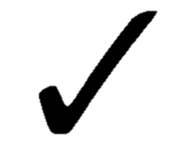 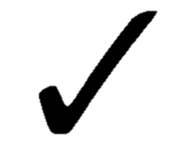 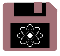 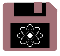 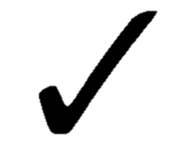 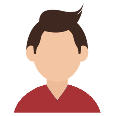 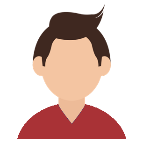 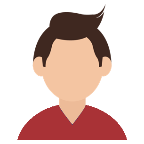 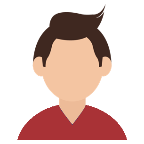 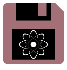 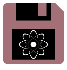 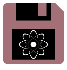 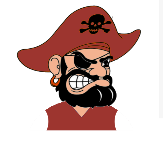 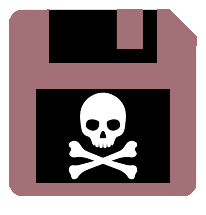 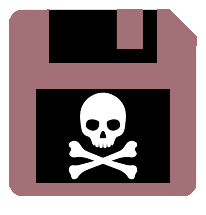 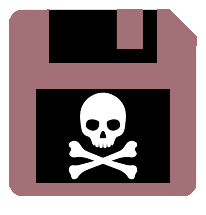 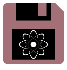 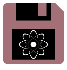 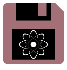 Malicious-Malicious,
Fully Correct
Copy-protected Point Functions
Malicious-Malicious,
Avg Correct
Copy-protected Point Functions
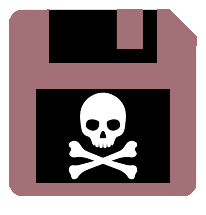 ???
???
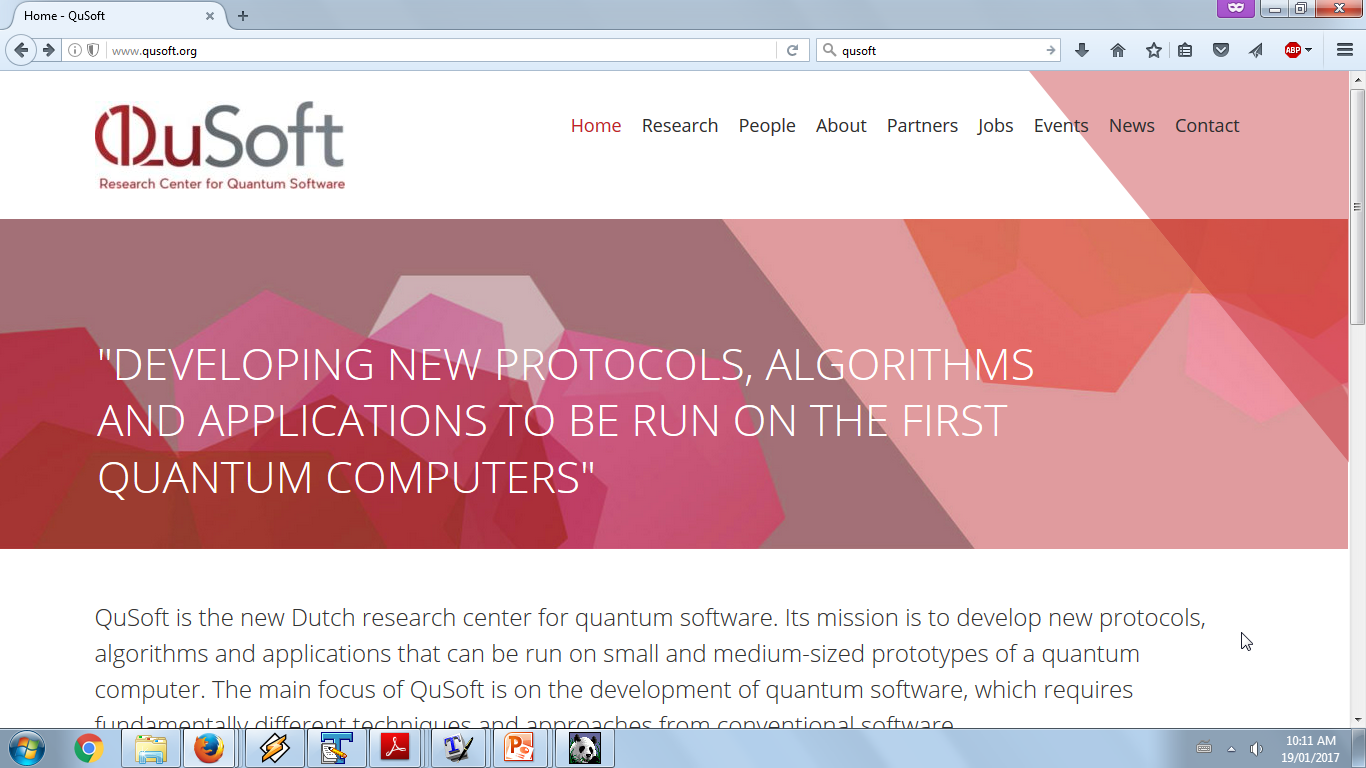